Cancer 
Lesson 2.4
How are cell activities controlled in a normal cell and disrupted in cancer?
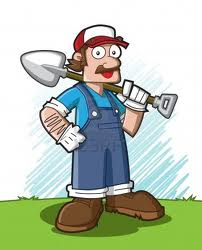 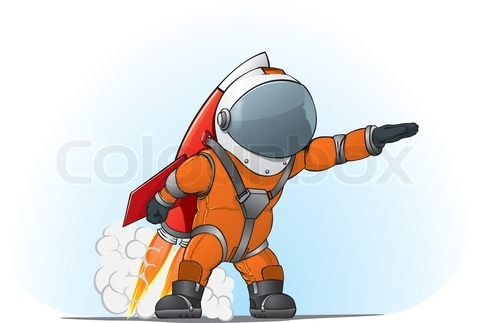 Do Now
All the cells in our body have the same DNA, yet you have:
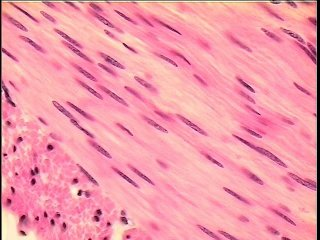 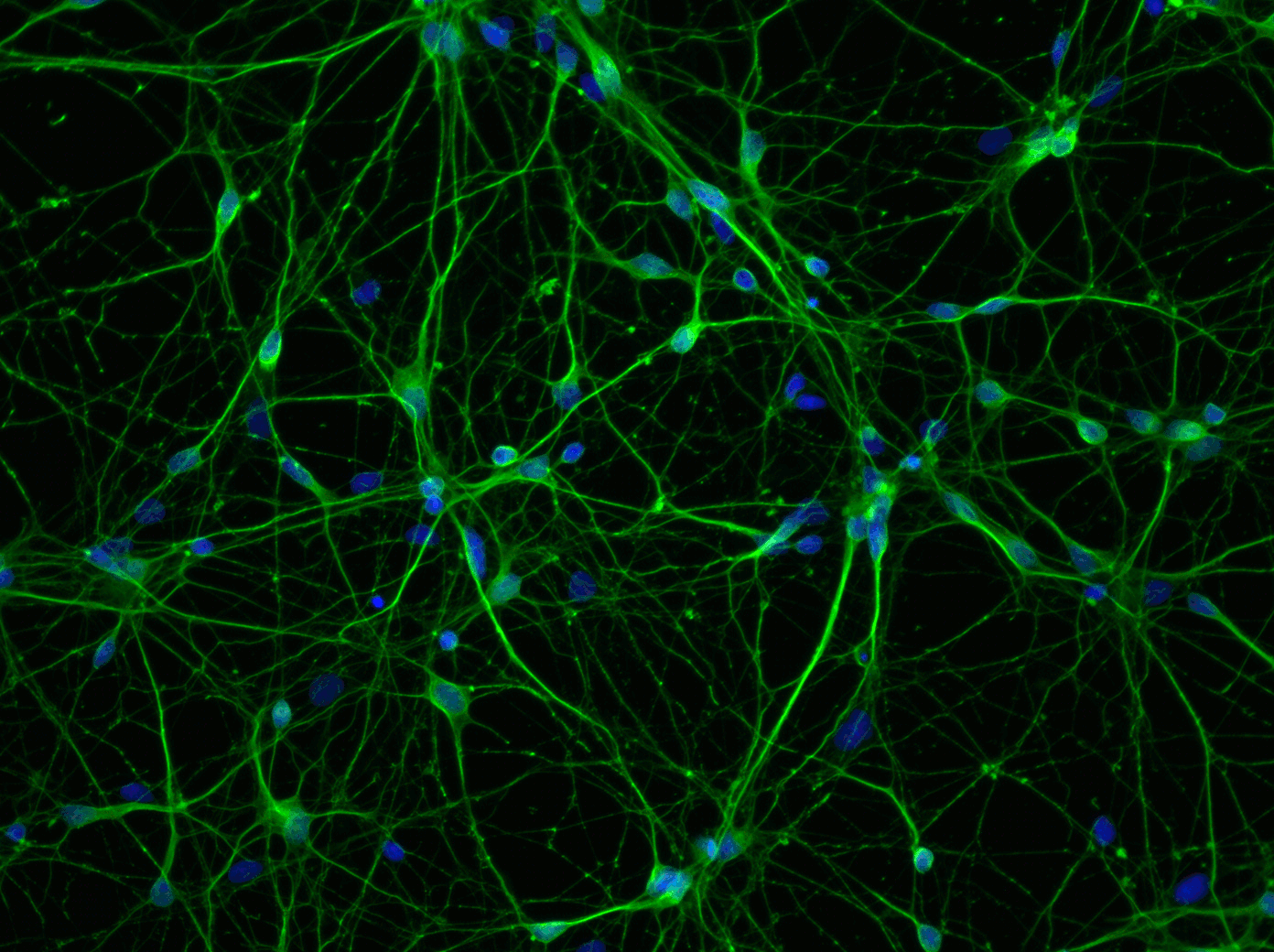 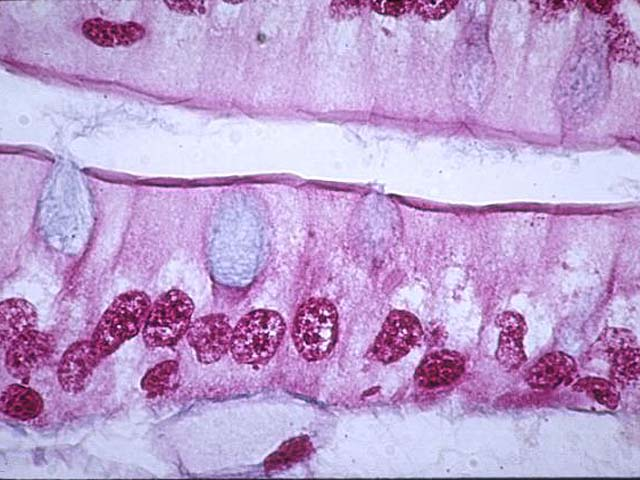 Muscle Cells
Neurons
Lung Epithelial Cells
How is this possible?
Cells specialize like we do!
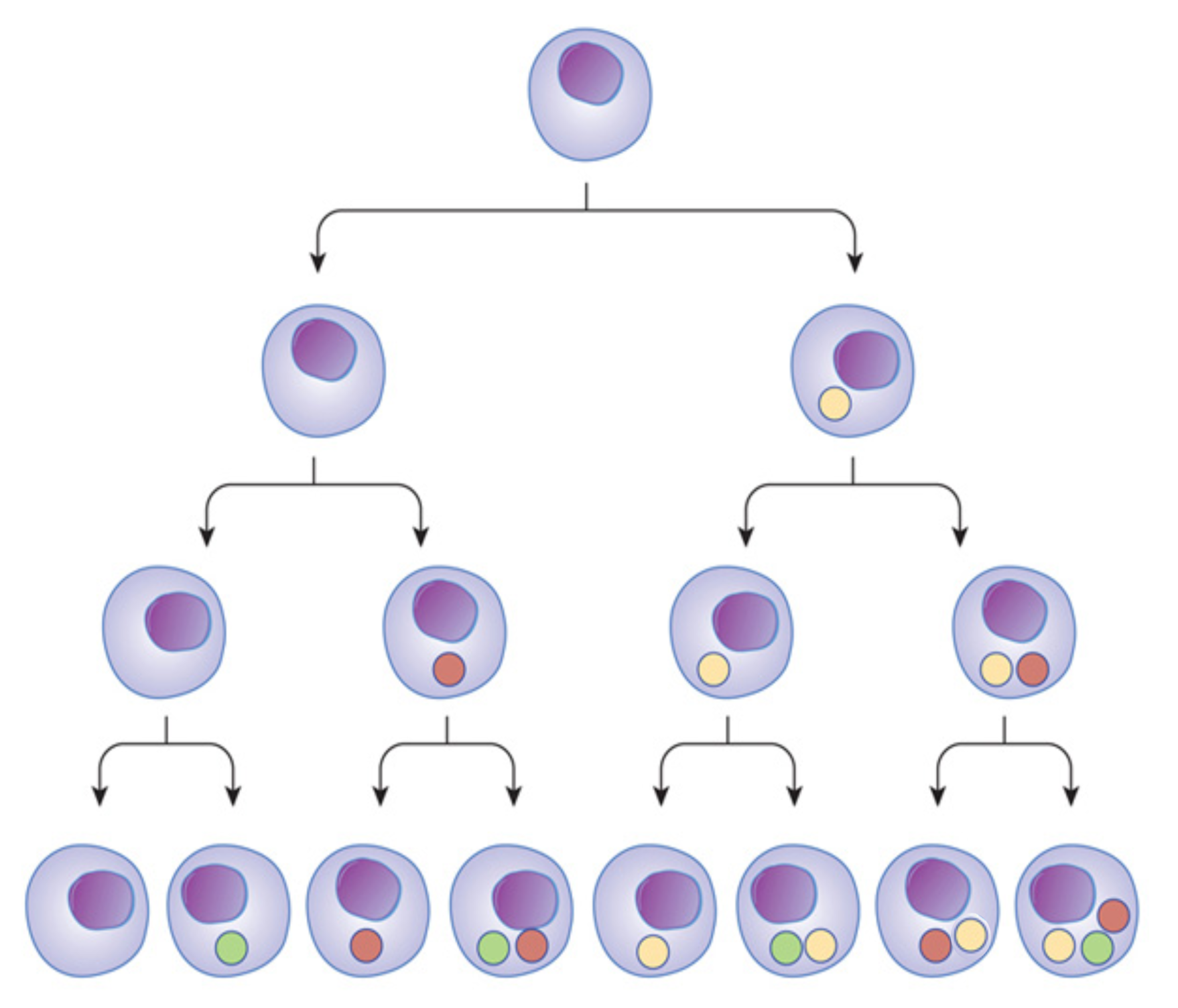 Baby
High School Student
Art School Student
Law Student
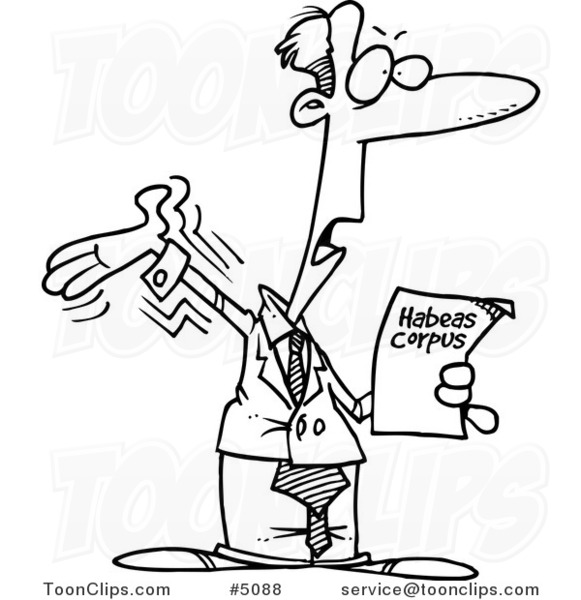 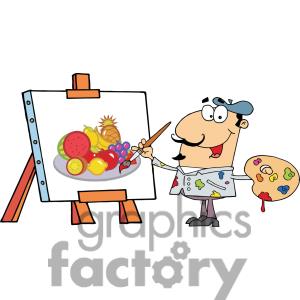 Lawyer
Artist
Stem Cells are like “Babies”
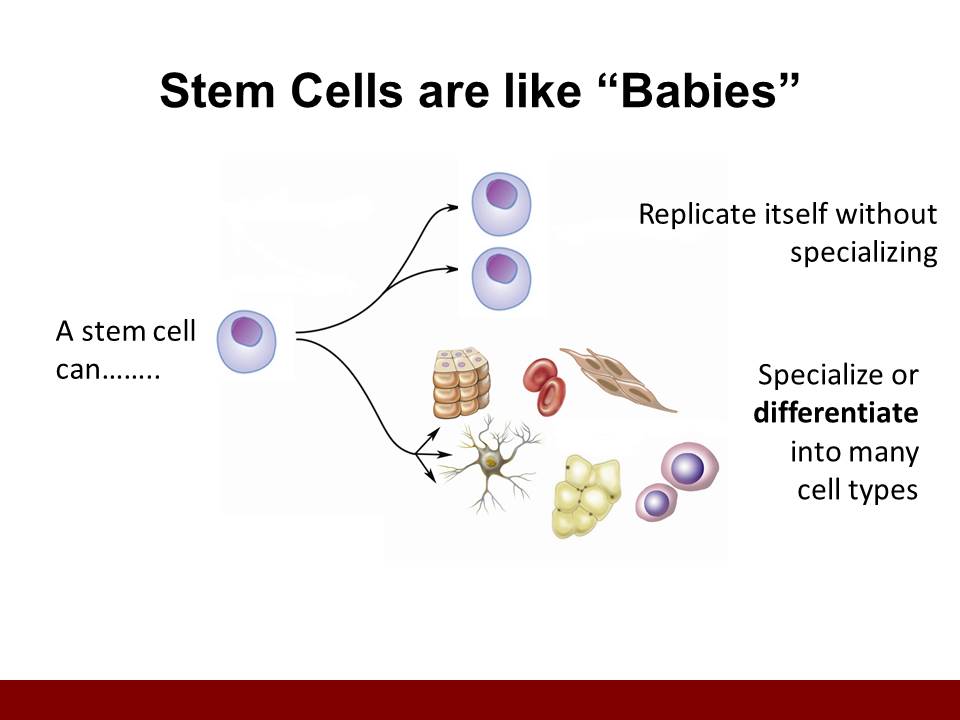 Replicate to produce daughter stem cells
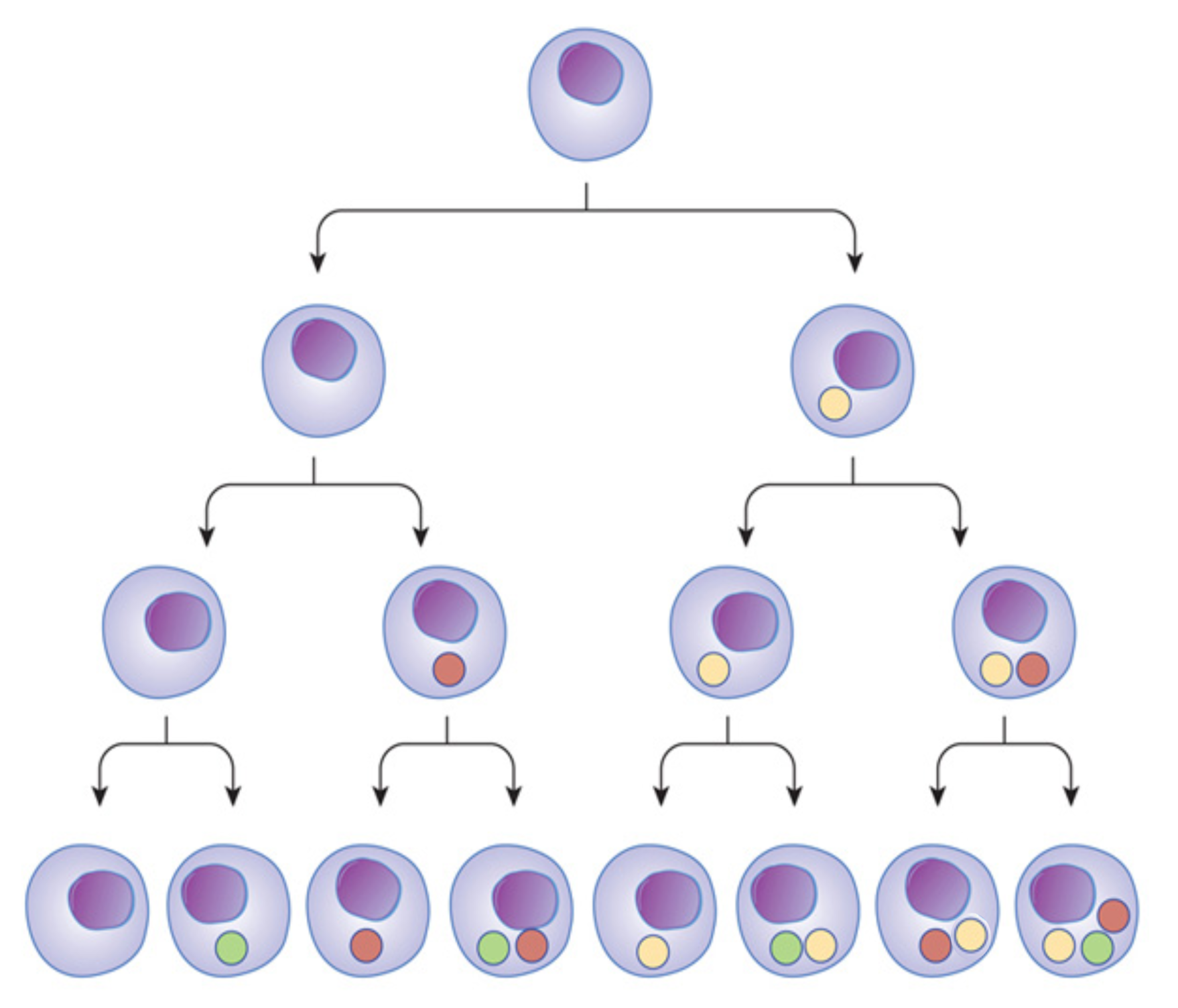 A stem cell 
can……..
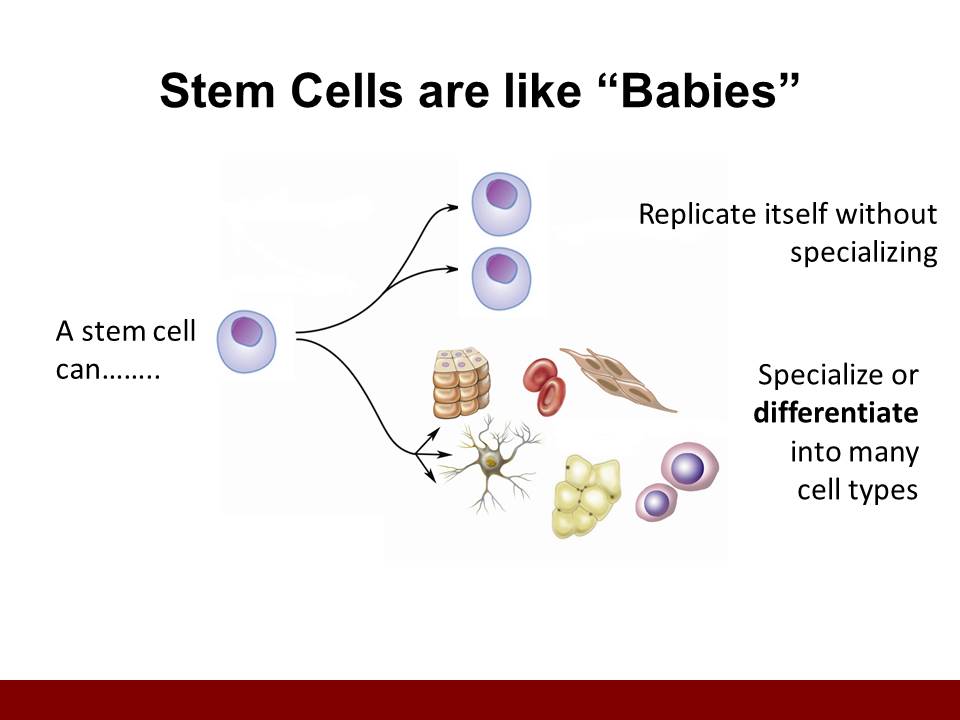 Specialize or differentiate into many cell types
Once cells specialize, they become ‘terminally differentiated’
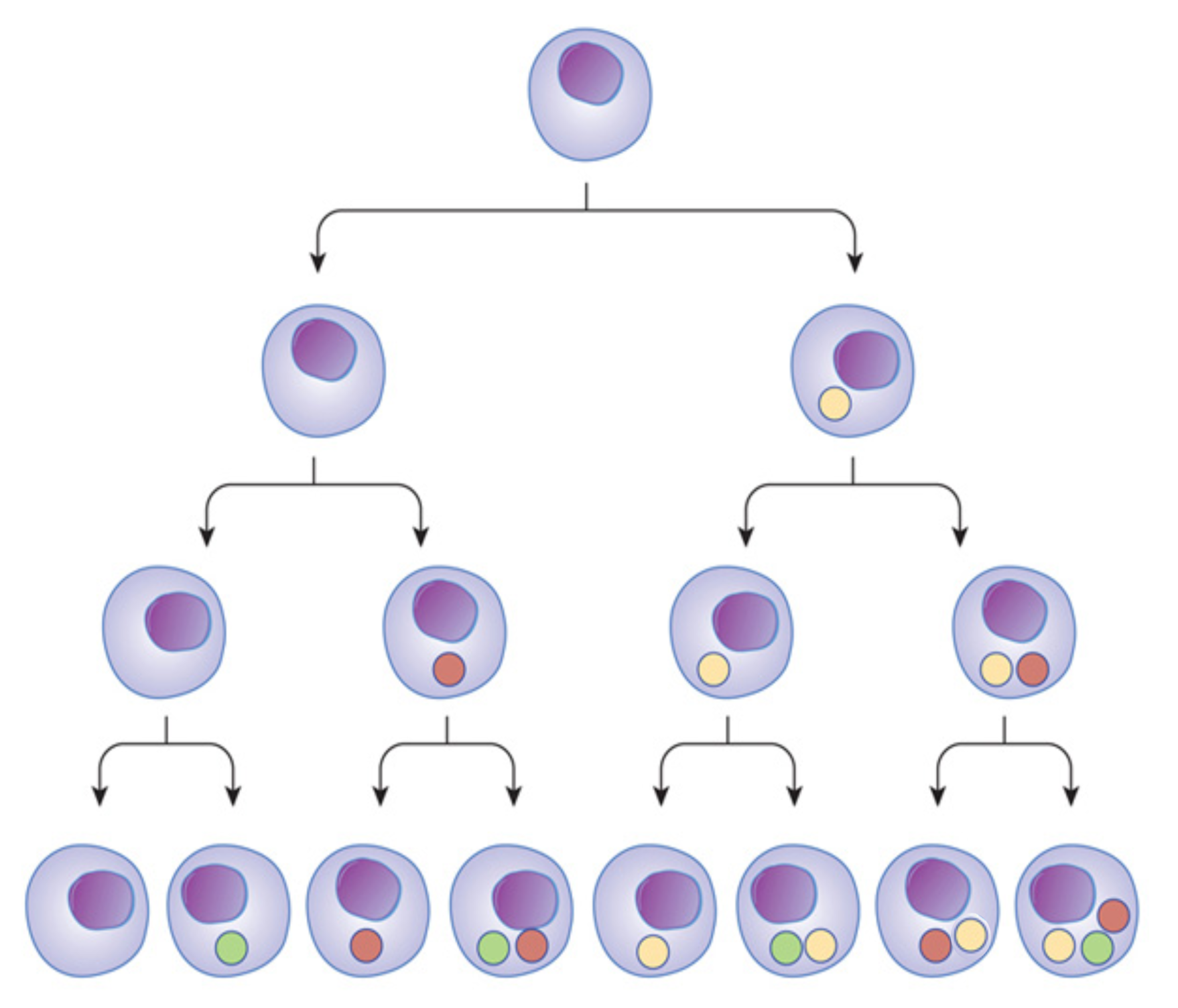 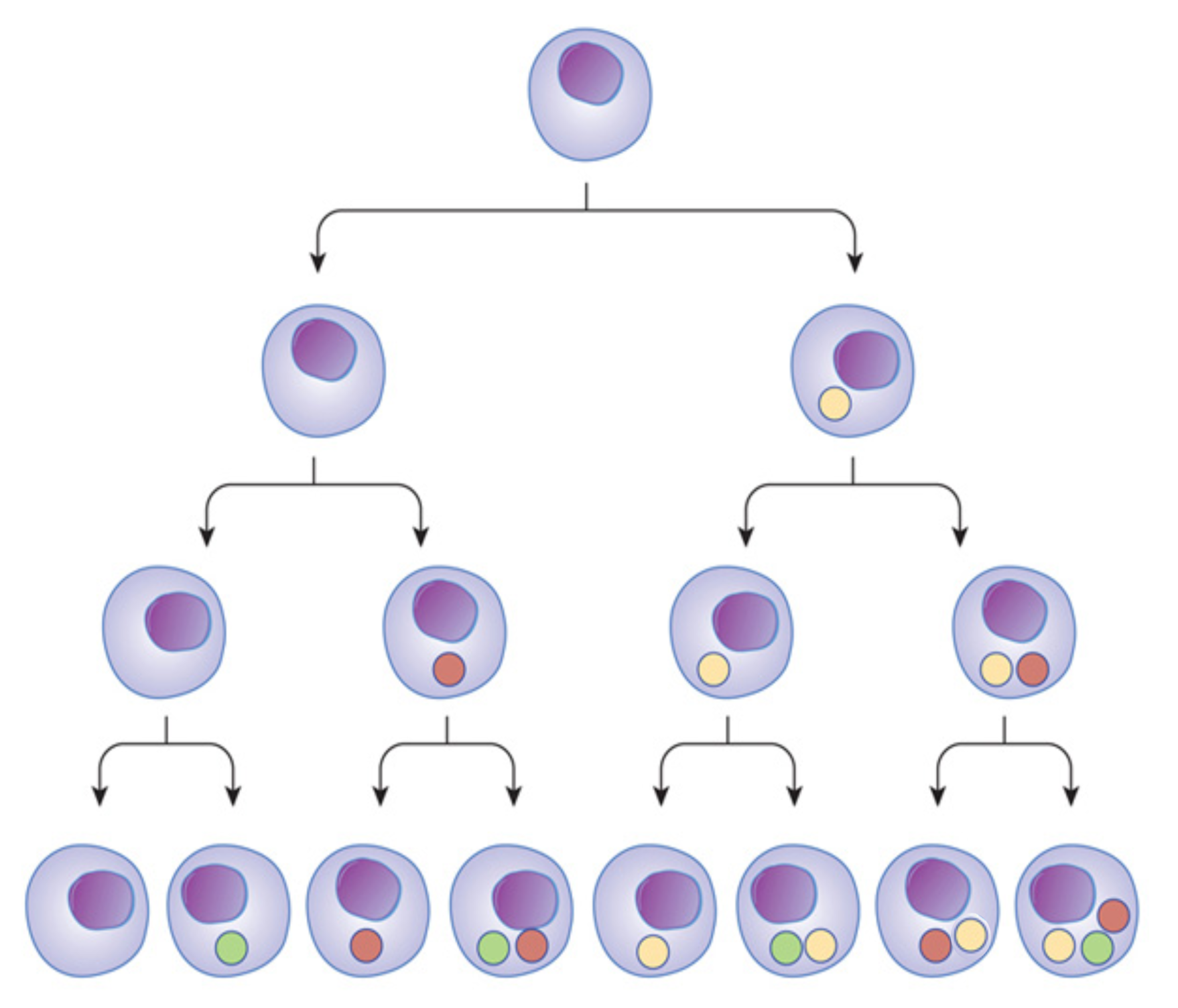 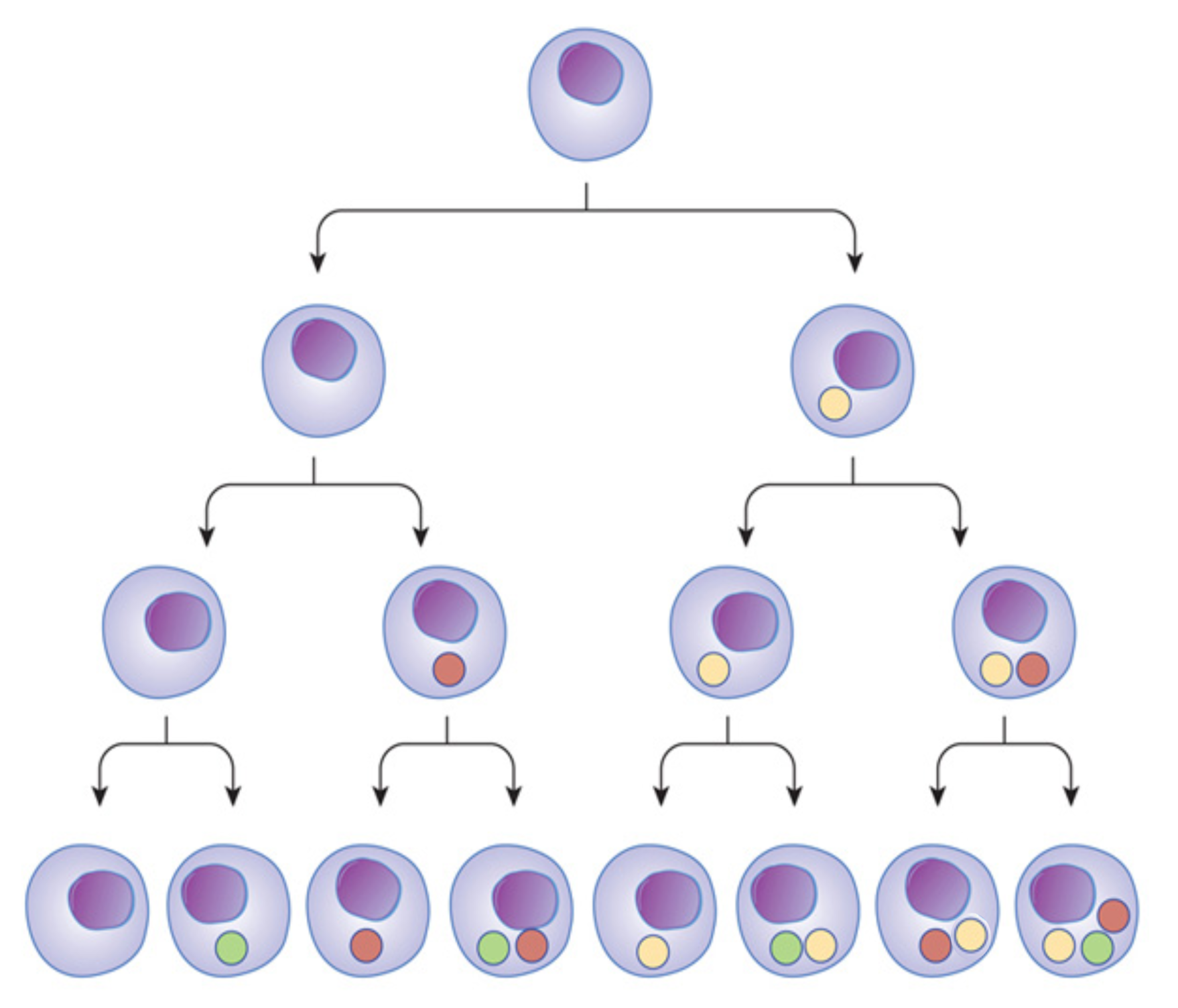 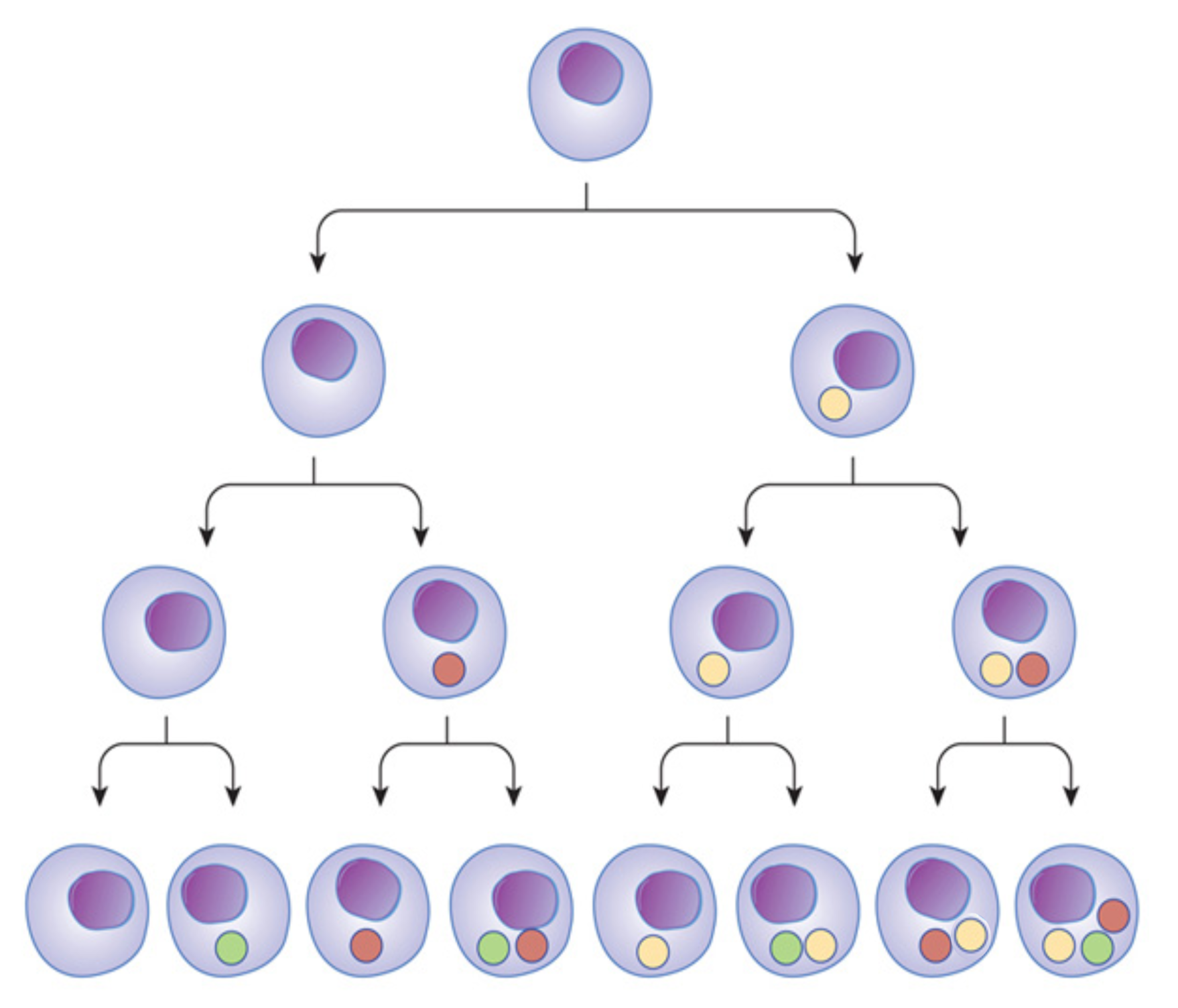 Columnar Epithelial Stem Cell
Terminally Differentiated Lung Cell
Epithelial Stem Cell
High school student
Law student
Stem Cell
Baby
Lawyer
More Specialized
Specialization is a trade-off for growth
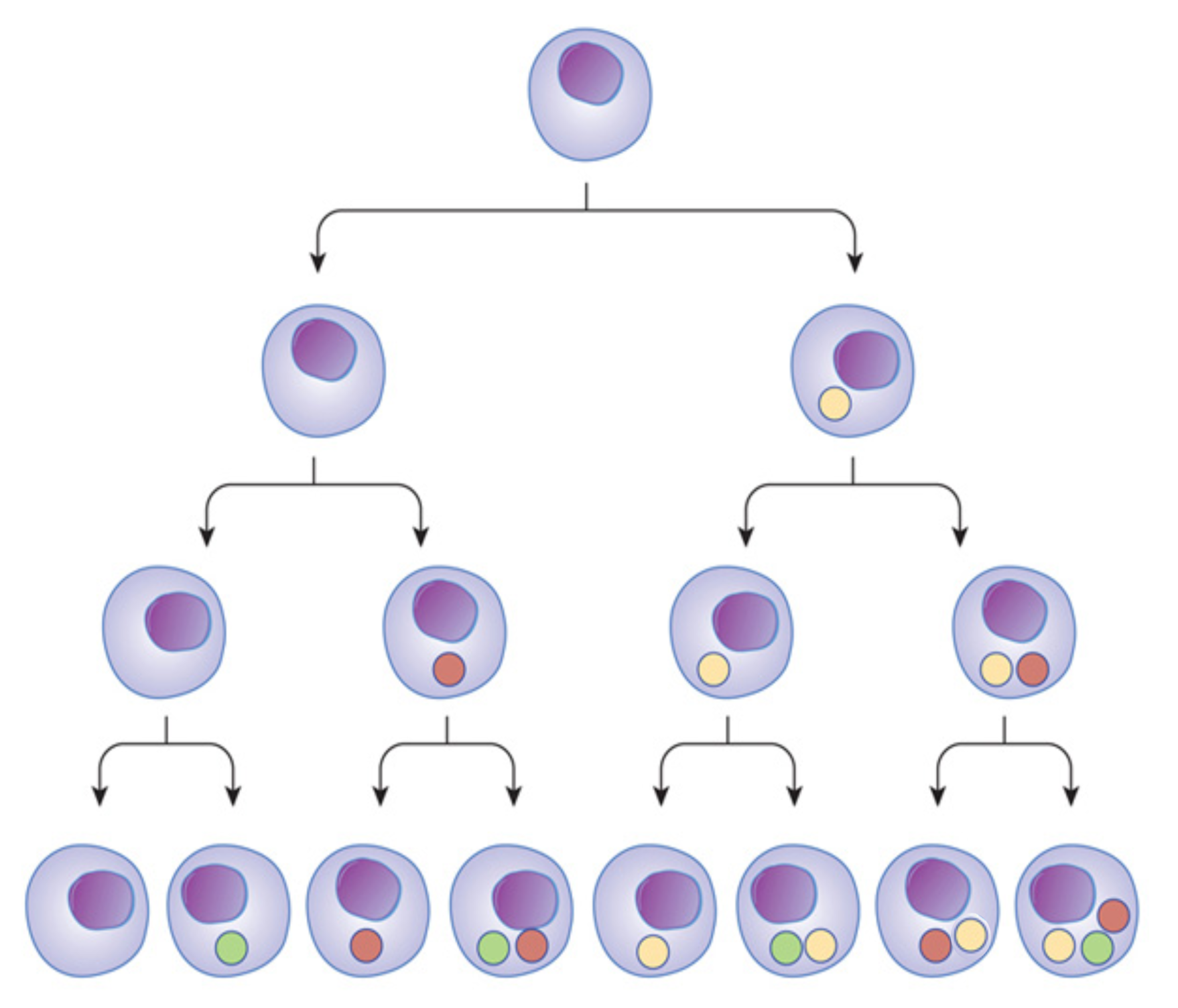 Terminally differentiated means that the cell is completely specialized, and no longer replicates.
Terminally Differentiated Lung Cell
More Specialized
In most cases, a terminally differentiated ‘lawyer cell’ can’t become an ‘artist cell’
A lawyer might be able to paint, but because he/she is a lawyer…
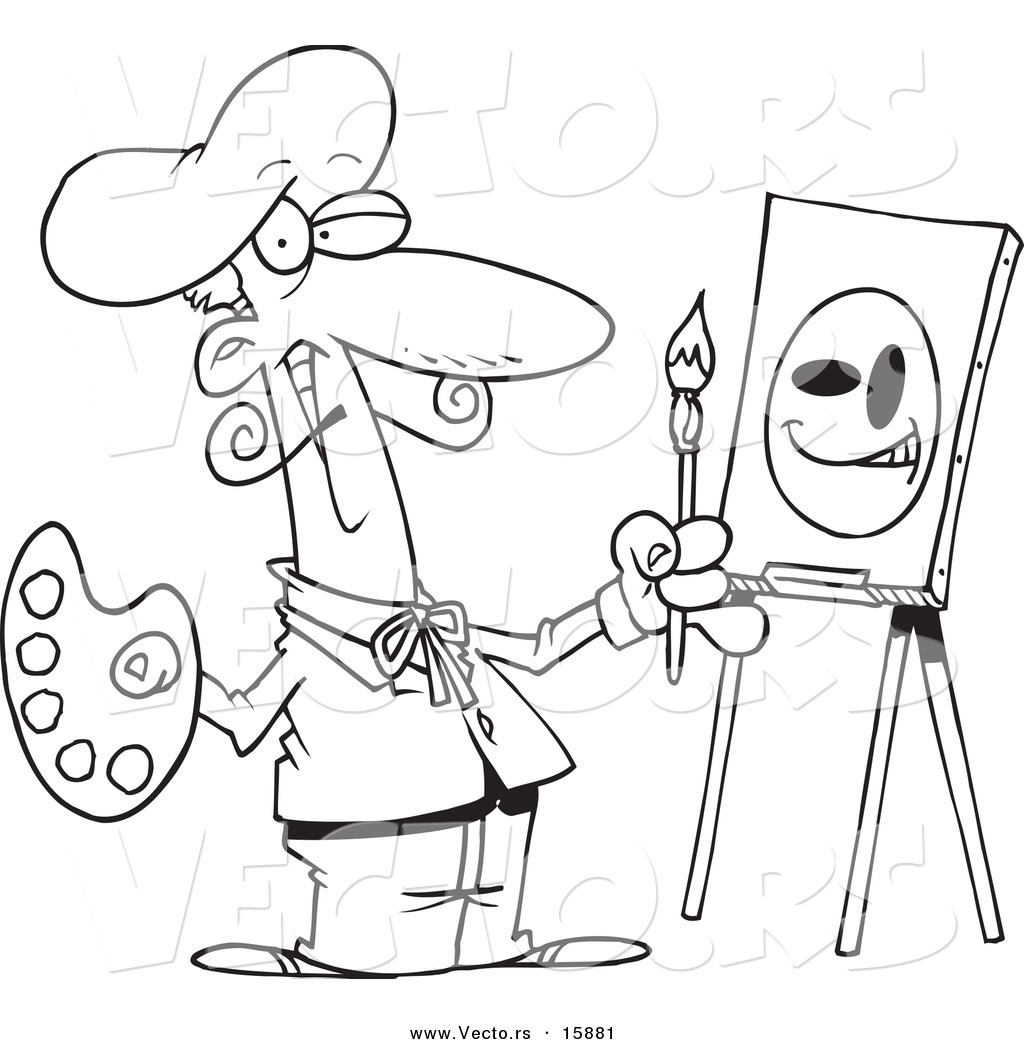 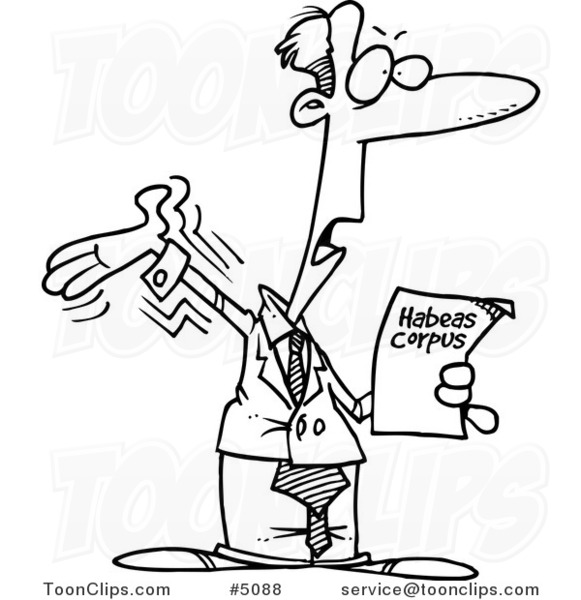 He/she will paint like a lawyer, not an artist!
How do cells specialize?
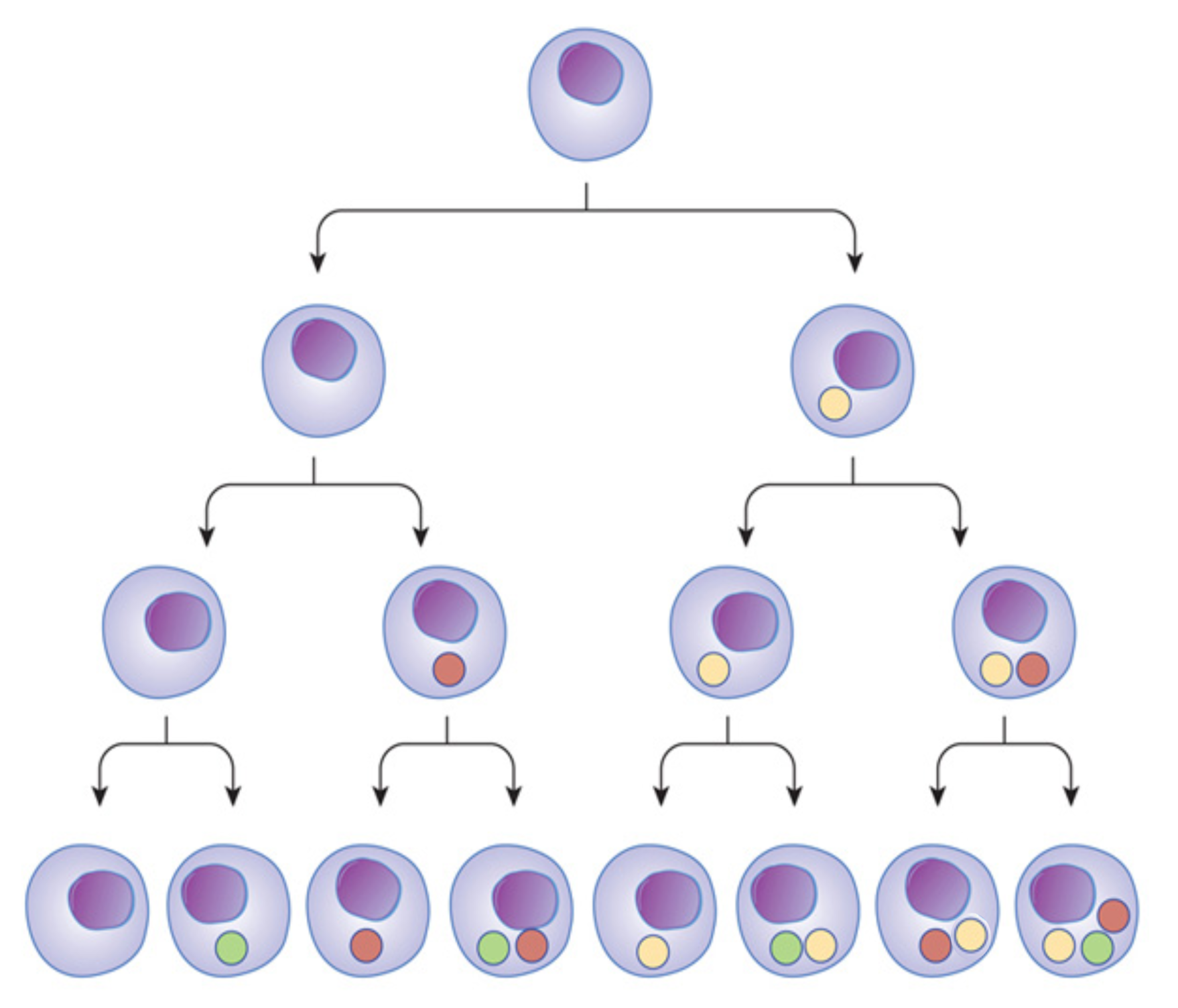 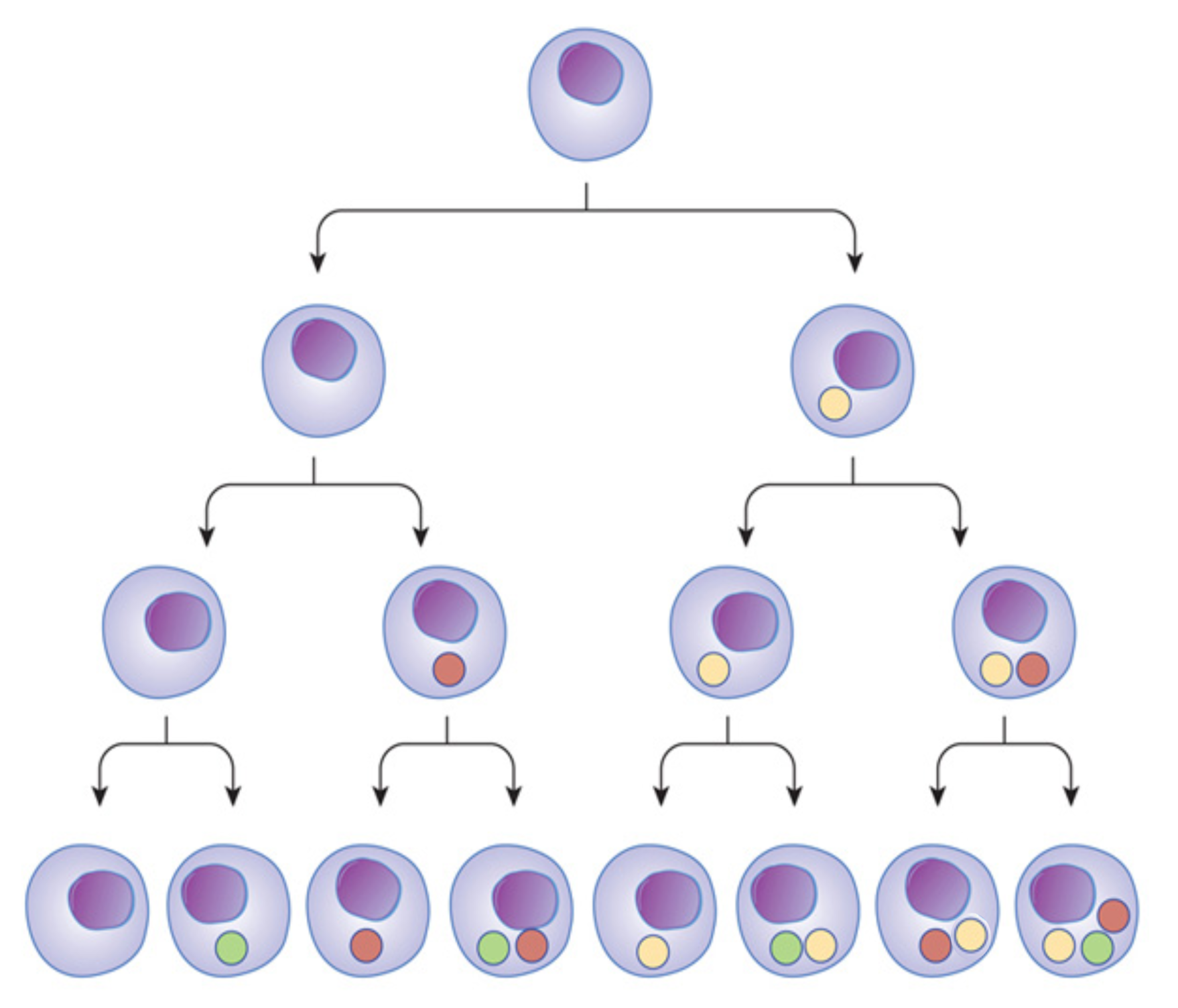 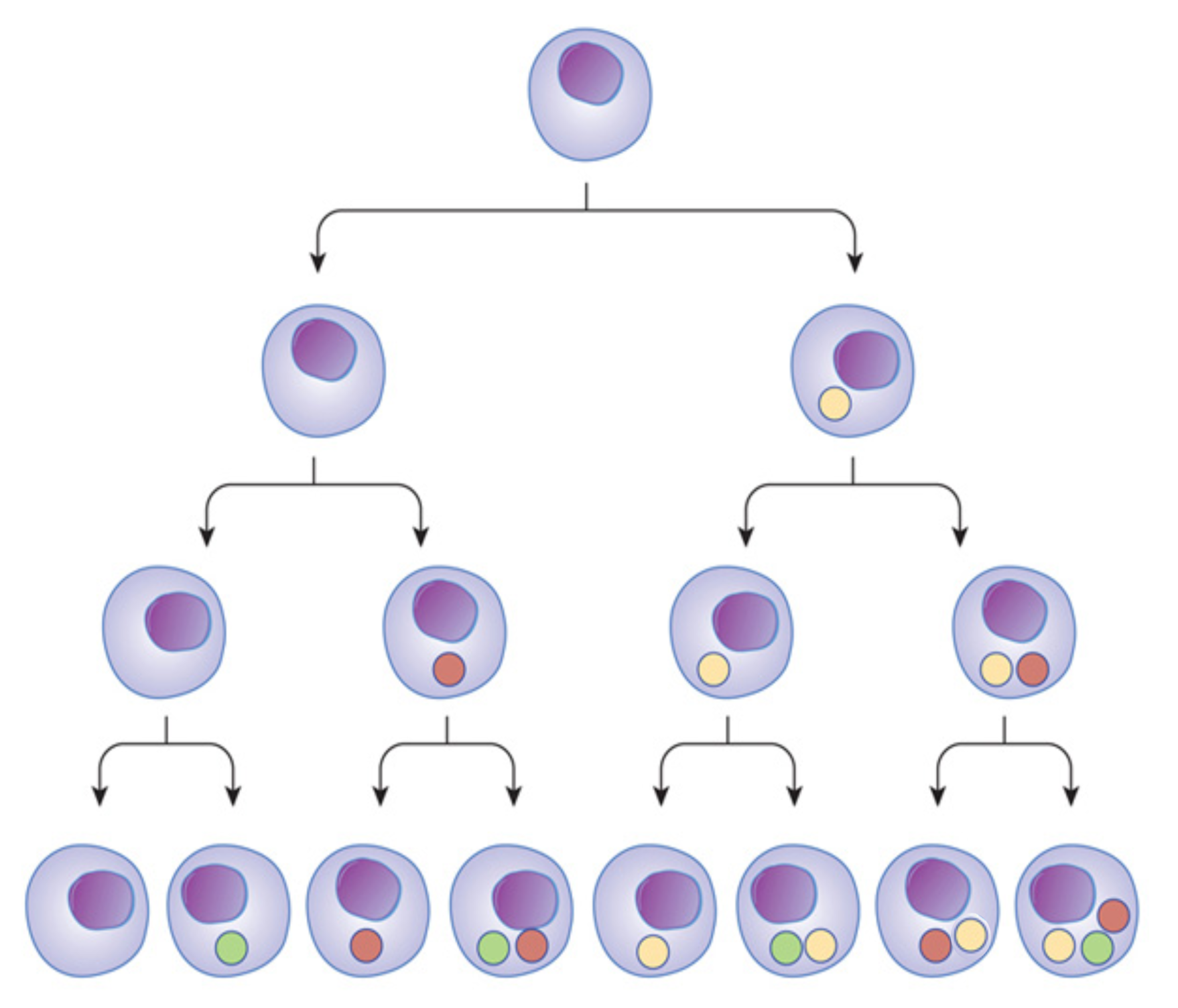 Red blood cell
Muscle cell
Pancreatic cell
Neuron
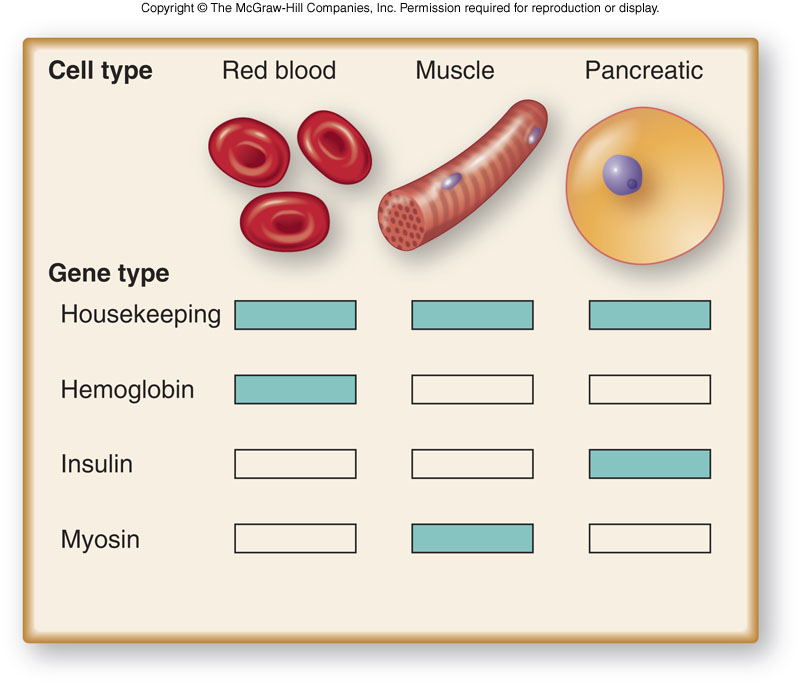 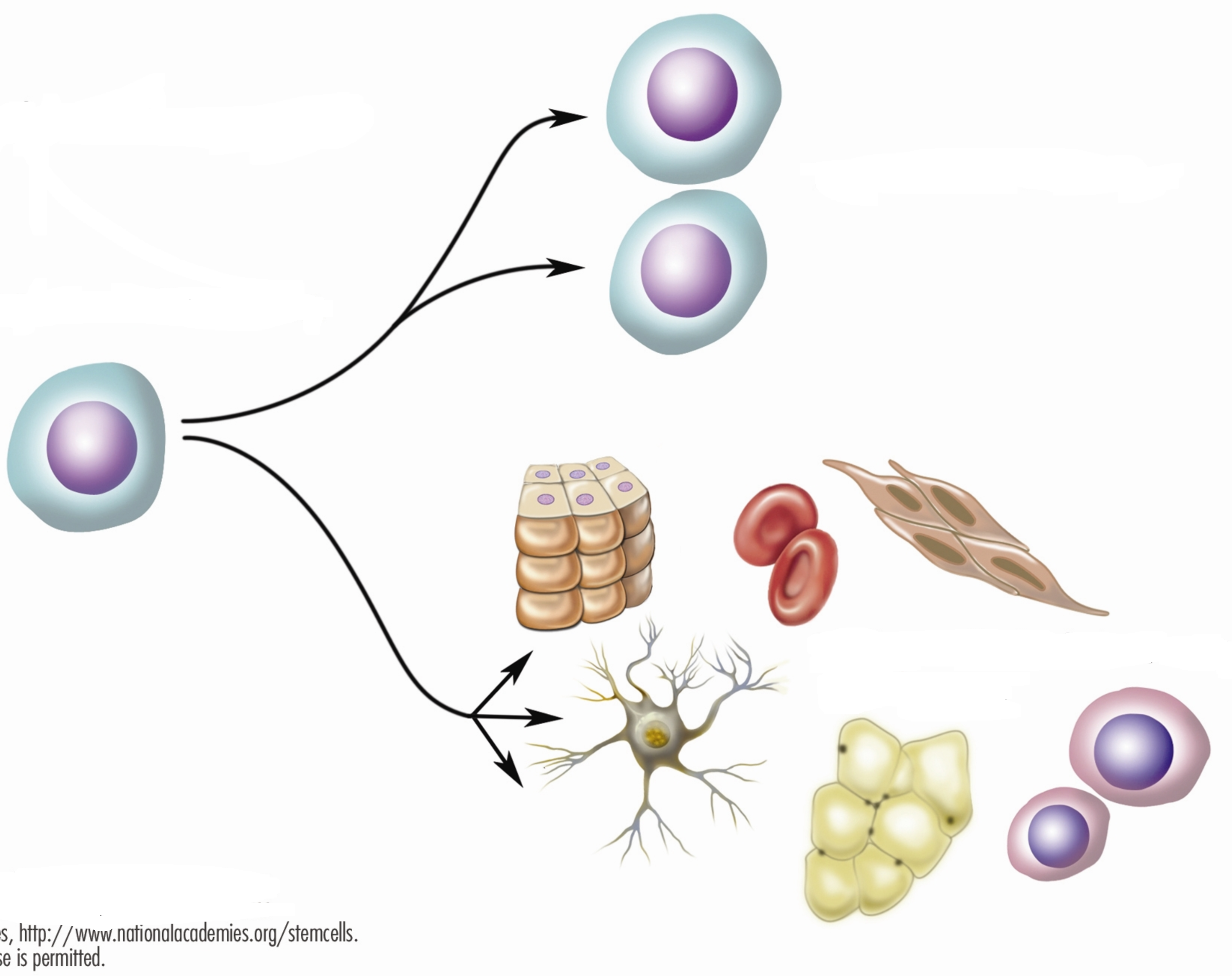 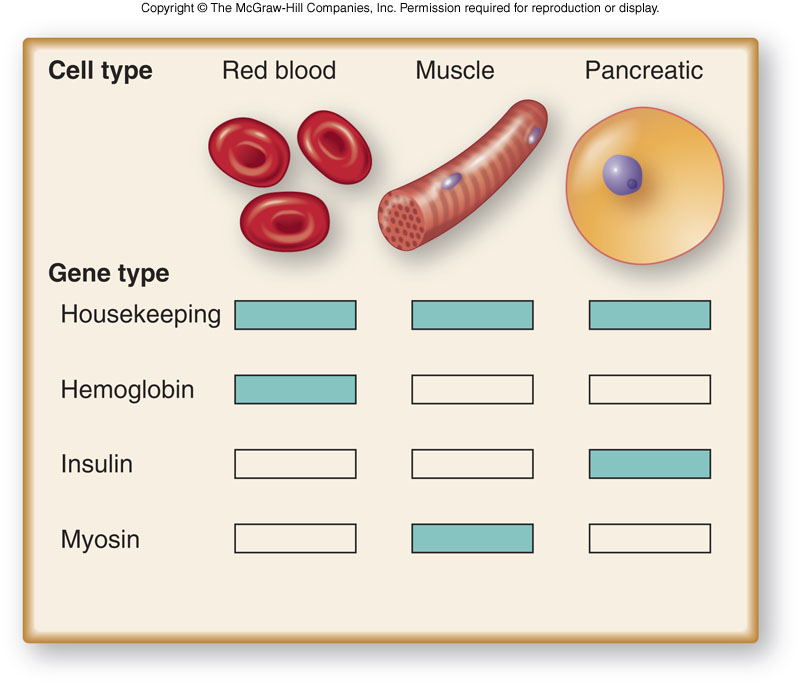 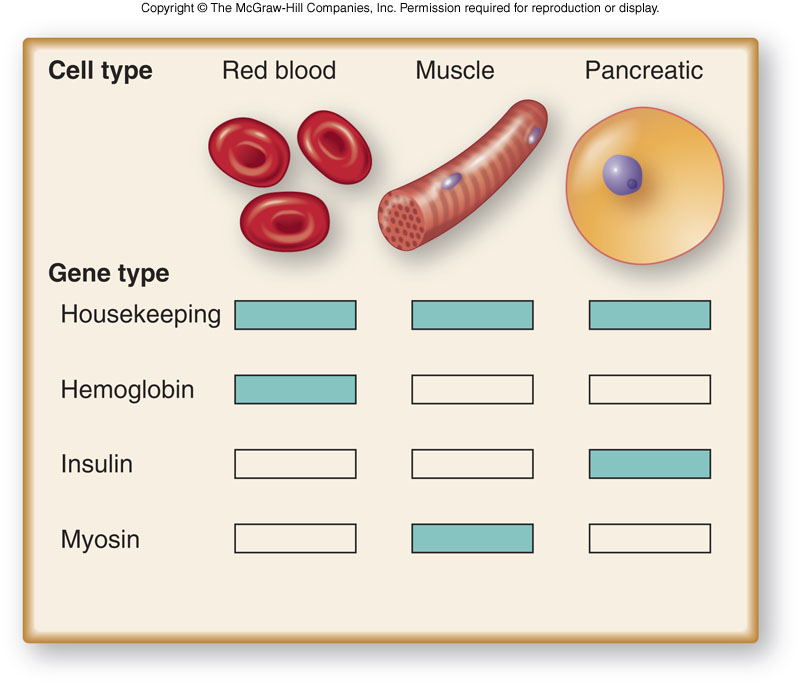 Cells specialize based on the genes they express
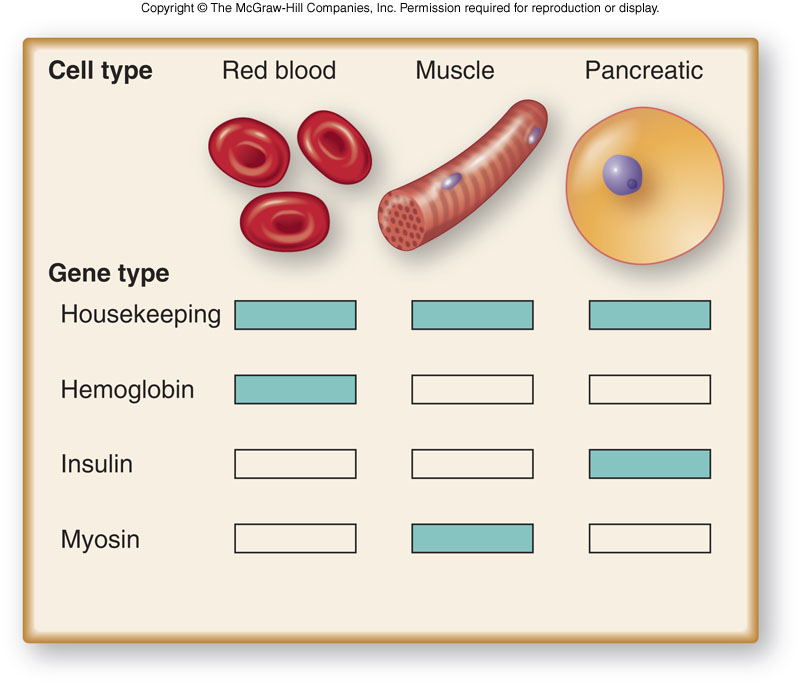 How do cells determine which genes to express?
Transcription factors

‘Opening’/ ‘closing’ of DNA
A quick review of molecular dogma
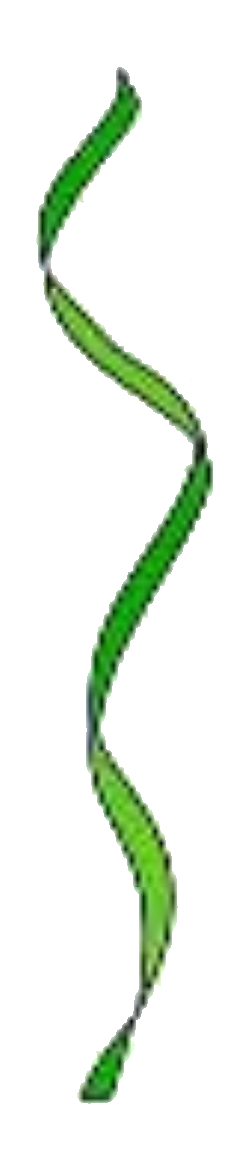 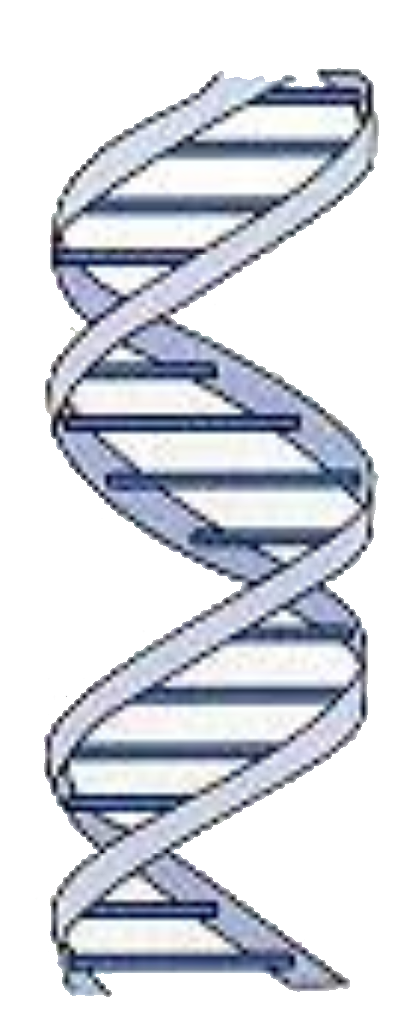 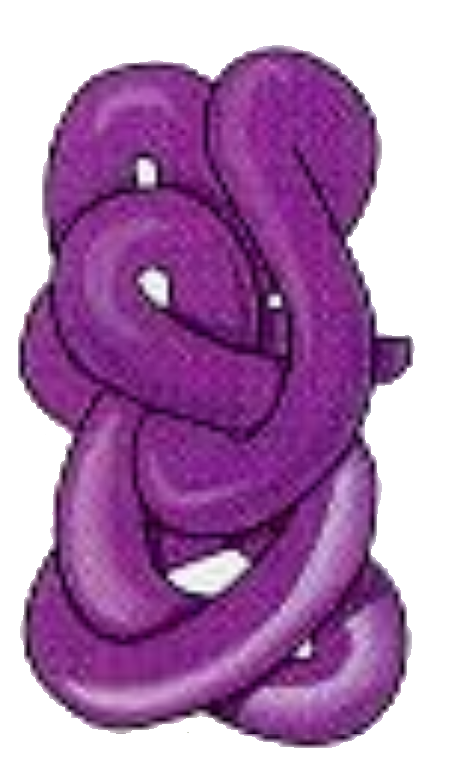 Transcription
Translation
DNA
(coding for a gene)
RNA
Protein
Cells specialize by producing  specific sets of proteins
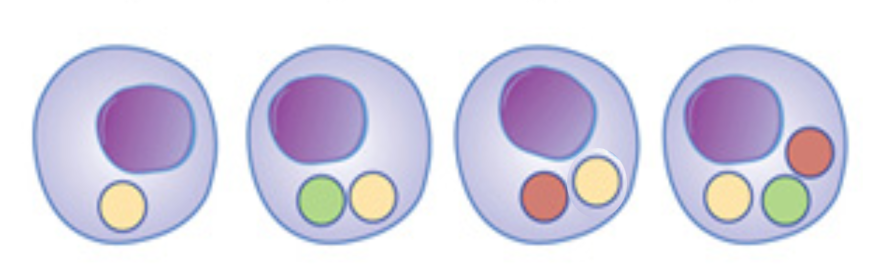 This is called gene expression
Transcription factors control gene expression
Genes that encode those proteins are turned ON by specific transcription factors (TF)
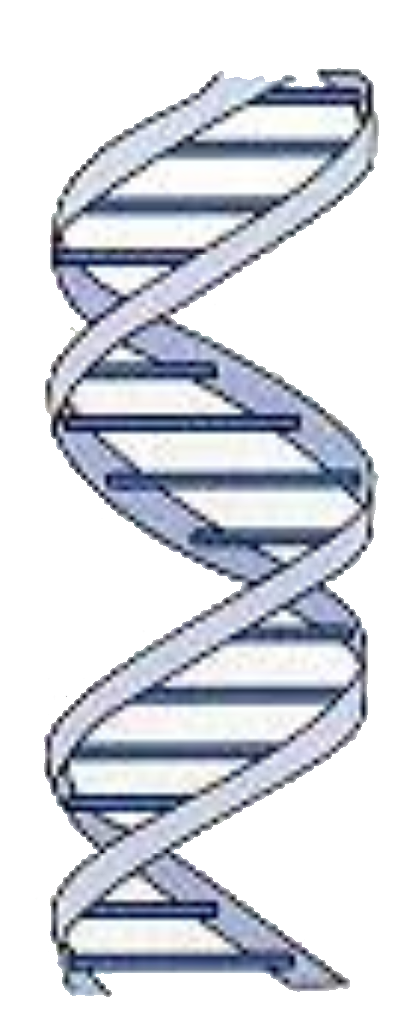 T F
Transcription and Translation
Protein
Gene
But transcription factors need DNA to be ‘open’ to turn genes ON
Normally DNA is tightly wound around histone proteins.

Transcription factors can’t bind to tightly wound ‘closed’ DNA. 

Transcription factors can only bind to loosely wound ‘open’ DNA.
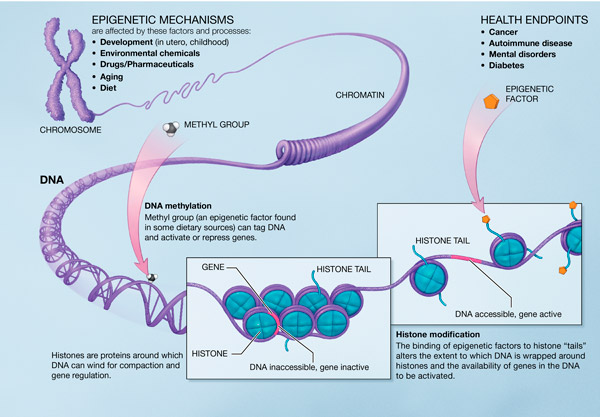 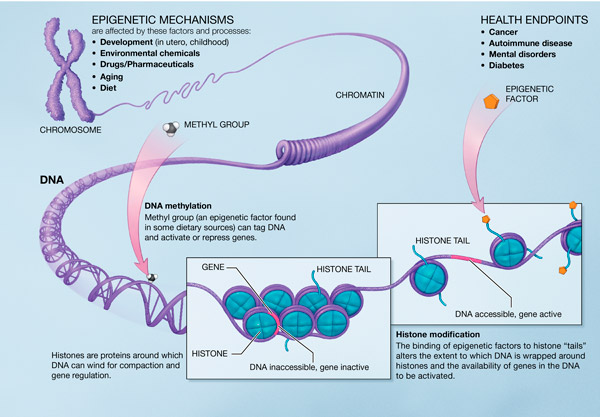 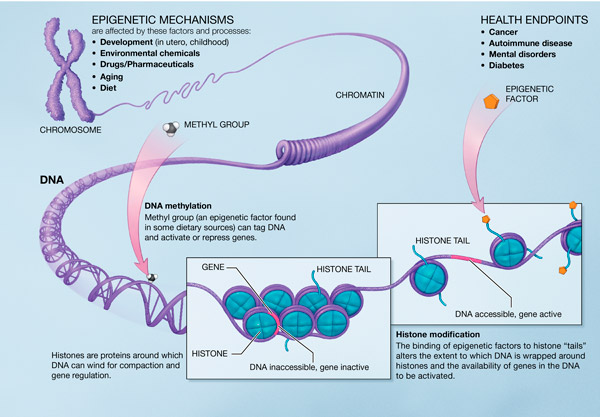 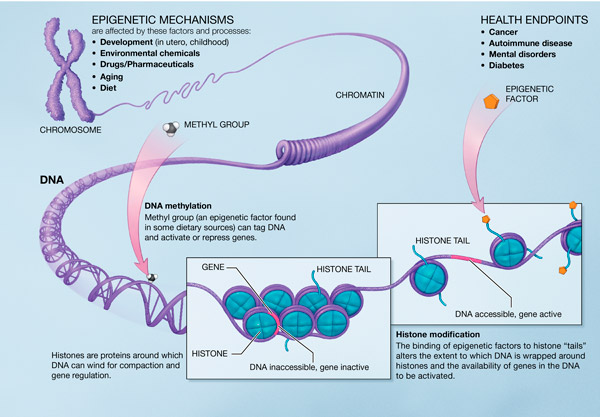 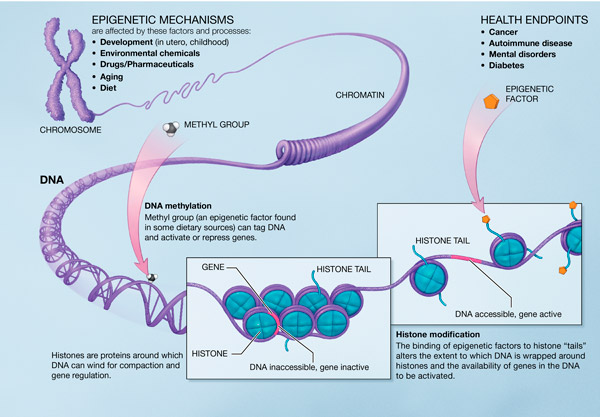 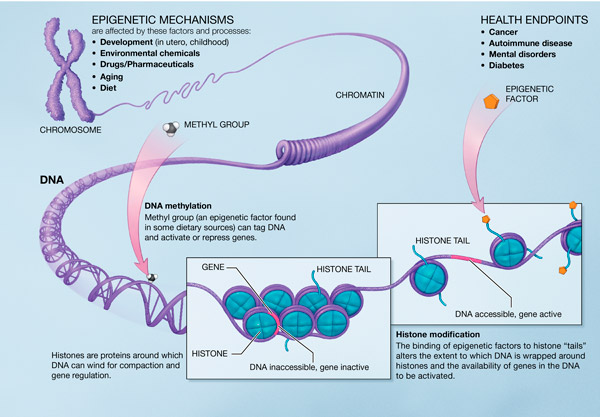 Chromosome
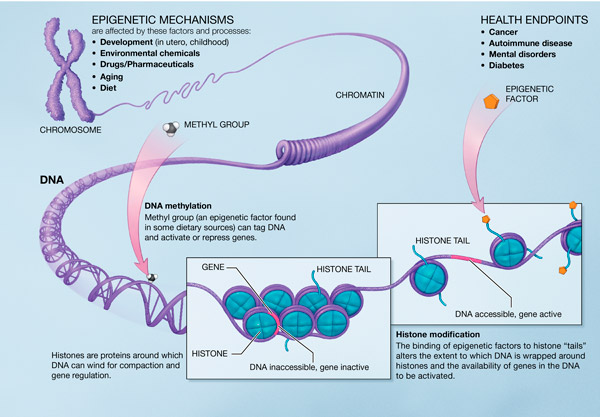 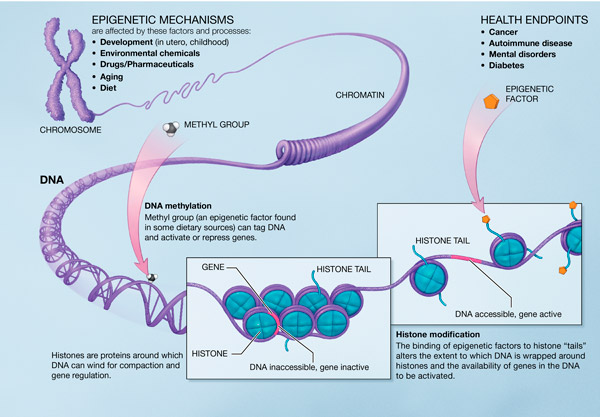 DNA
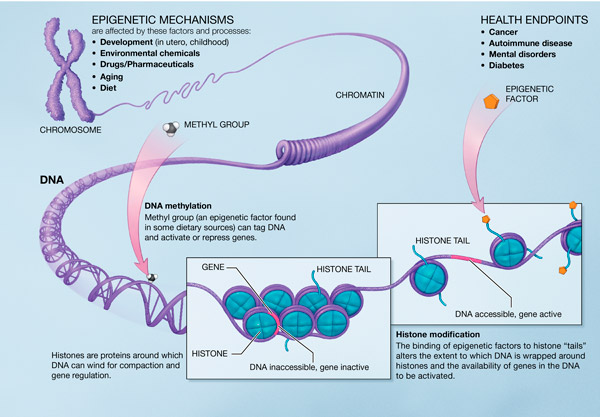 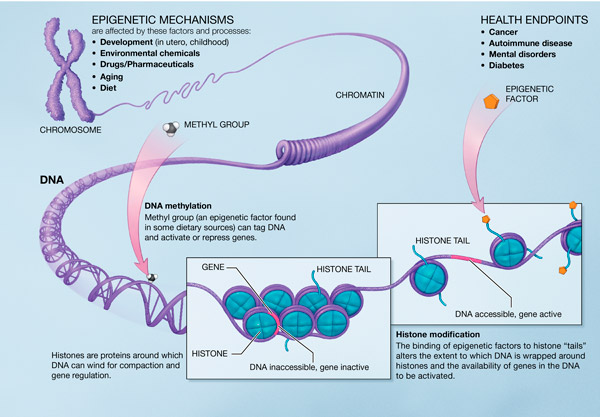 Gene
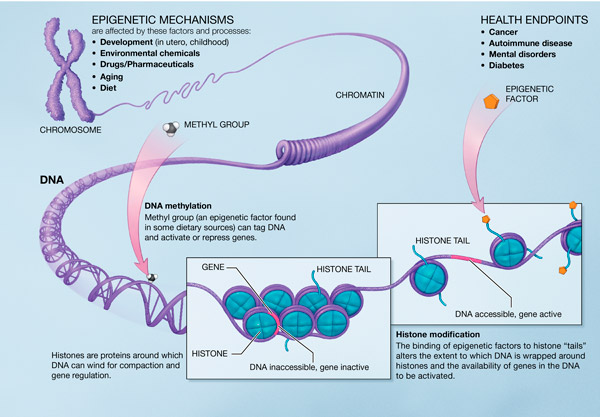 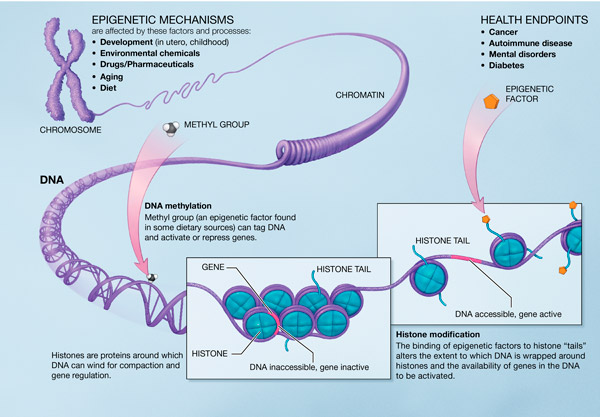 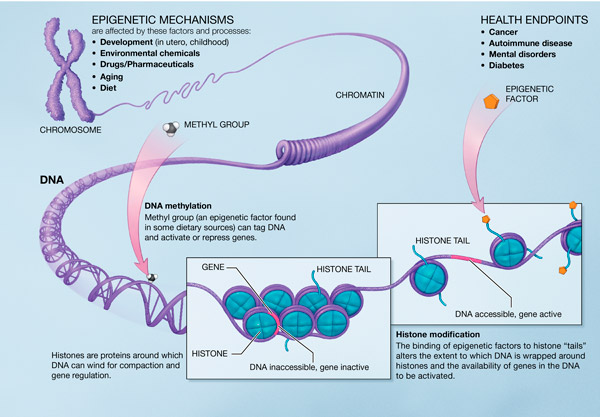 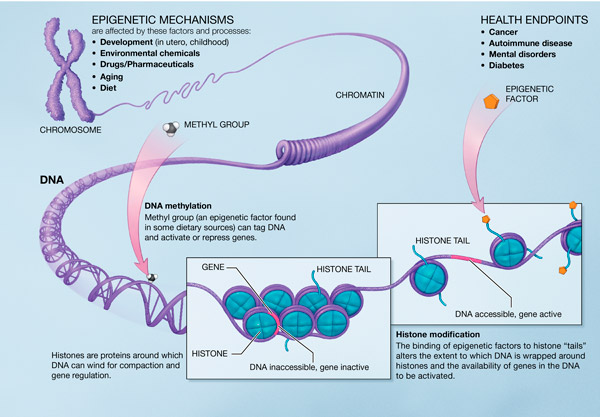 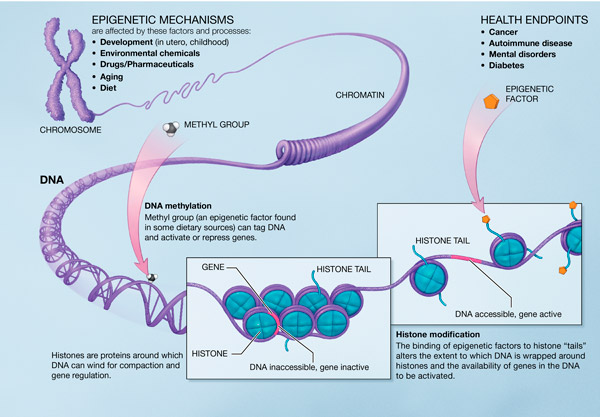 Histone
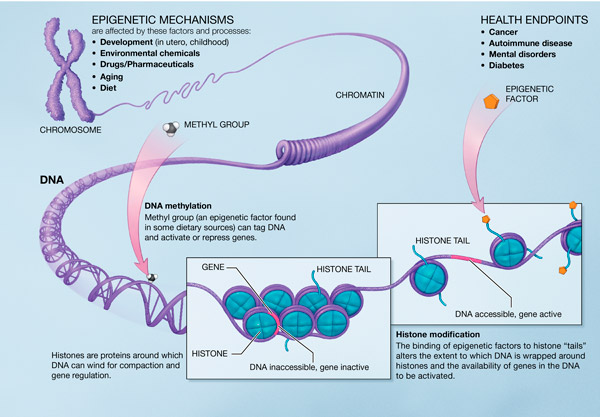 DNA tightly wound, not expressed
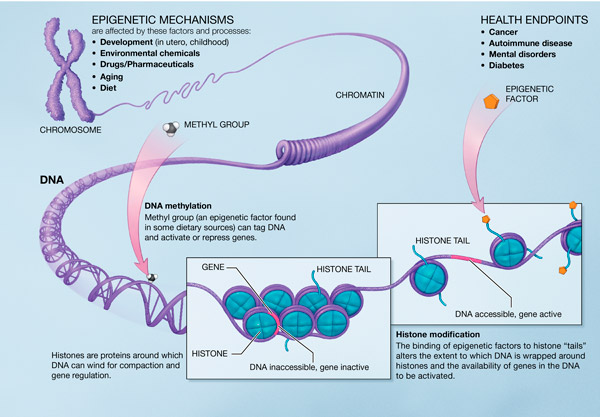 DNA ‘opening’ is regulated by modifying the histones
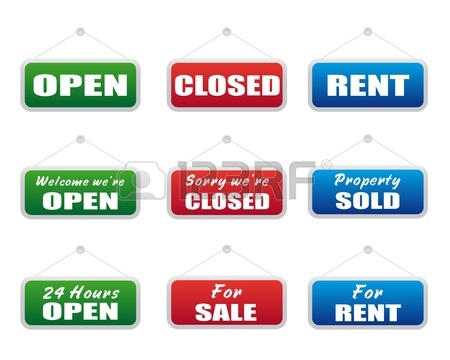 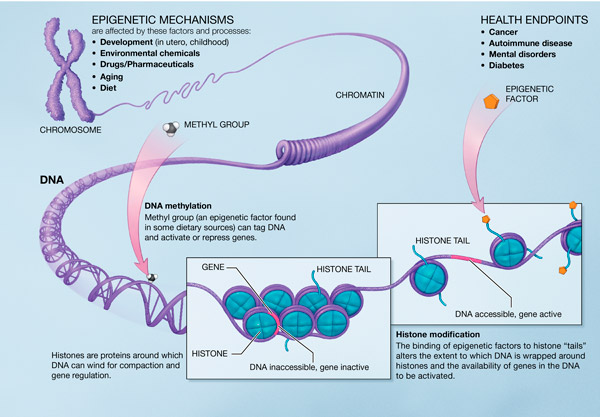 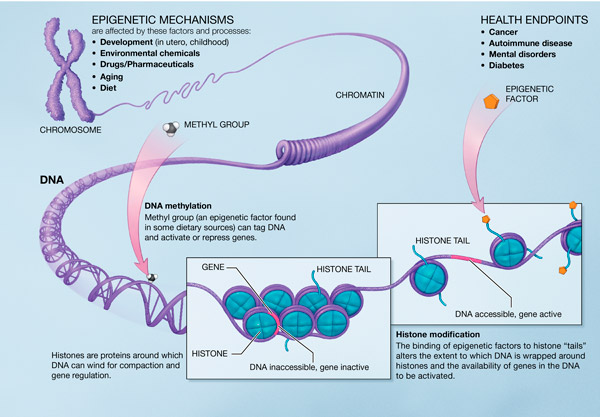 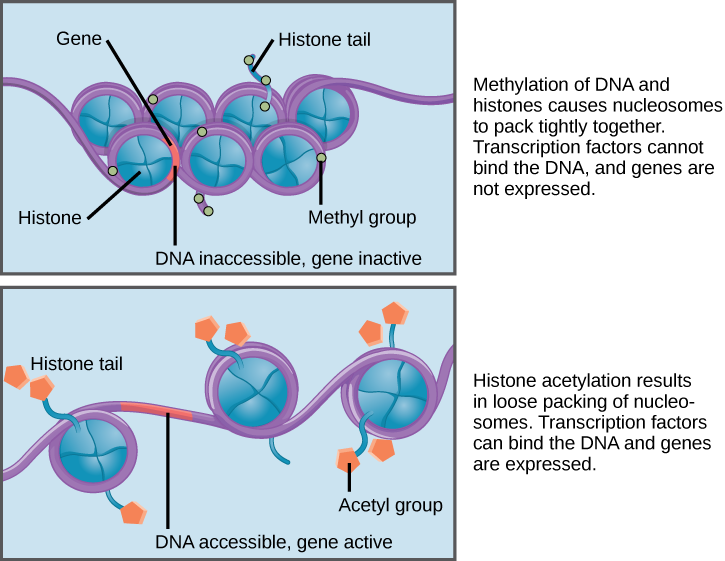 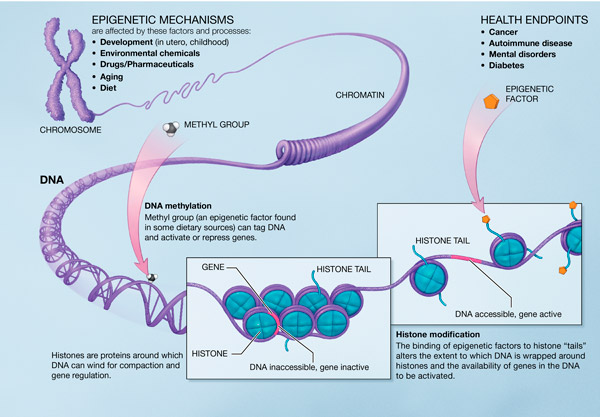 Gene
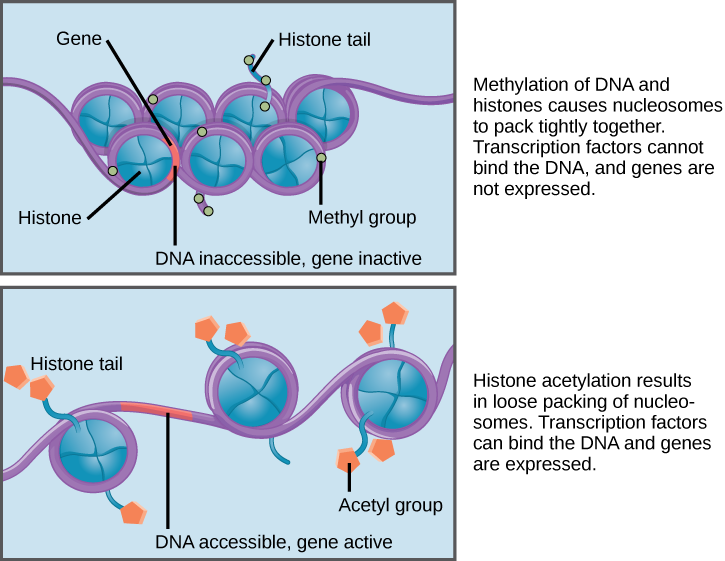 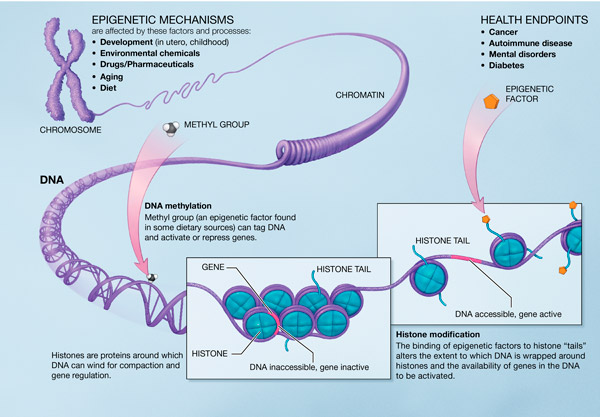 Acetyl group
Histone
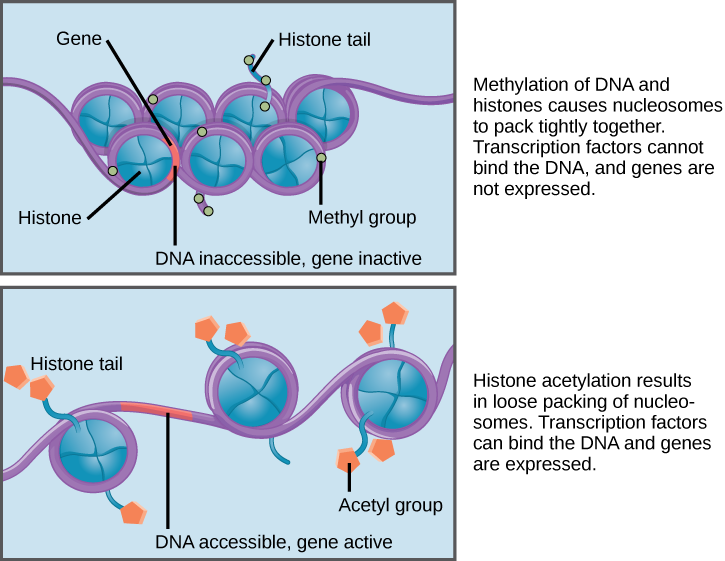 DNA tightly wound
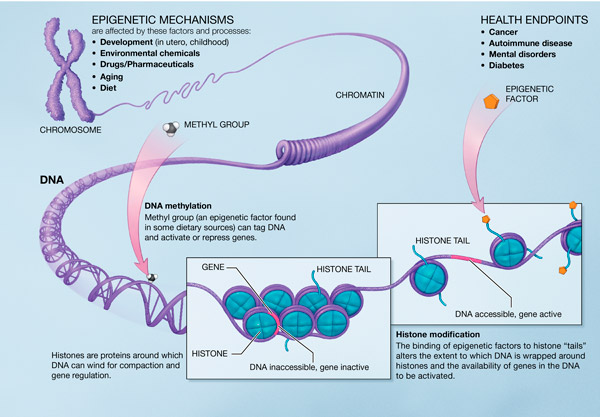 DNA loosely wound
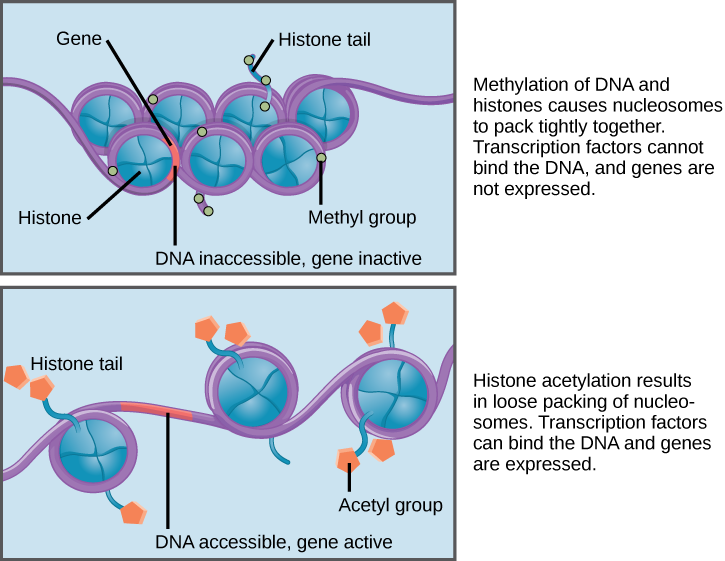 This is called ‘epigenetic regulation’ of  gene expression
[Speaker Notes: “Why do you think histone acetylation is called ‘epigenetic regulation’?”

• Because it is a way to regulate gene expression that doesn’t depend on the gene DNA.


Ask students: “Why is epigenetic regulation important?”

• Because it allows individual cells to switch genes on and off.]
How does DNA ‘open’ for expression?
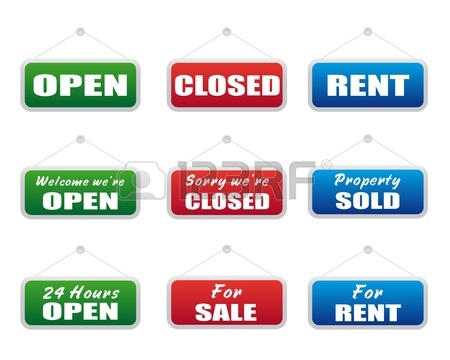 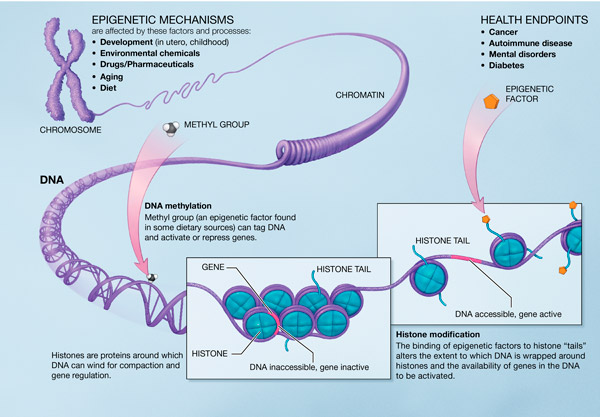 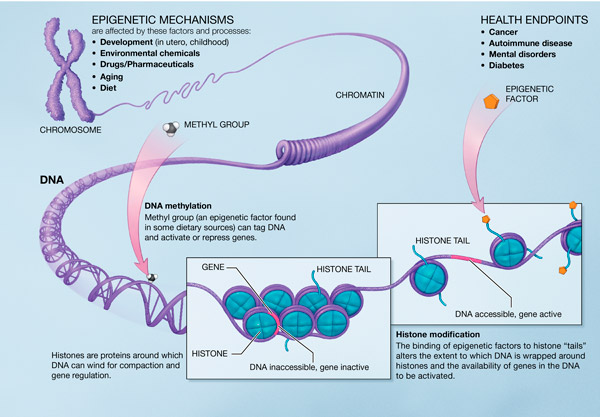 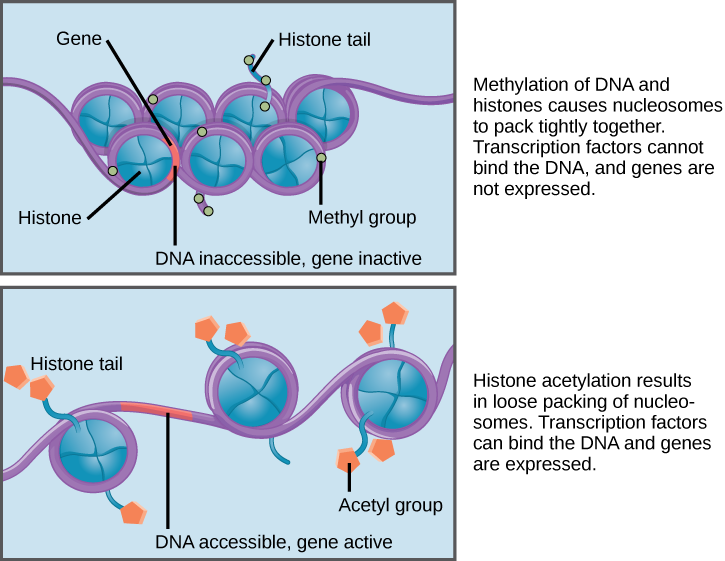 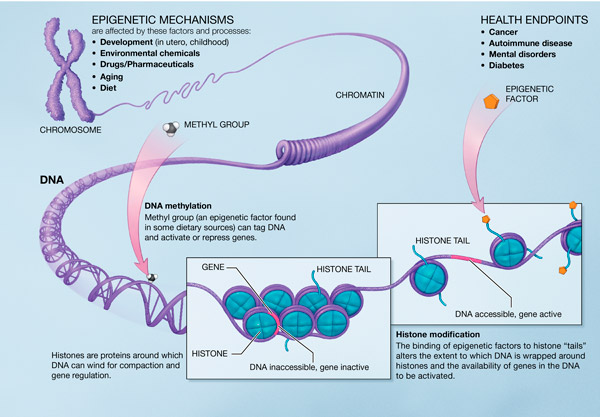 Gene
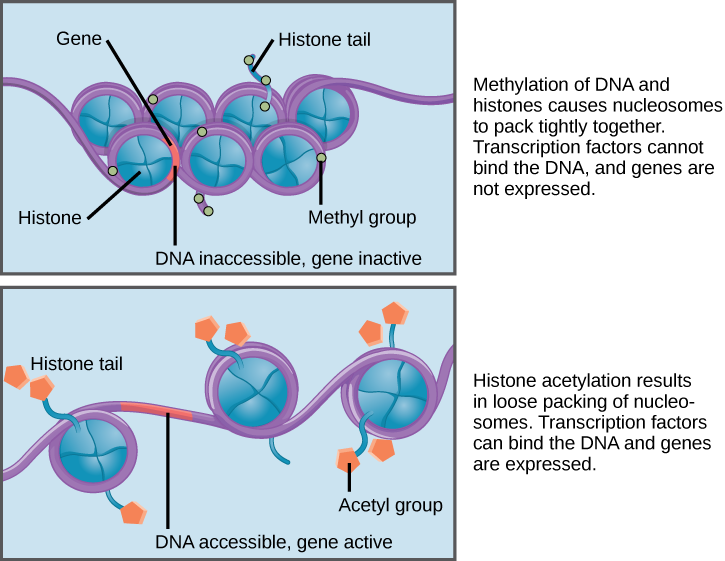 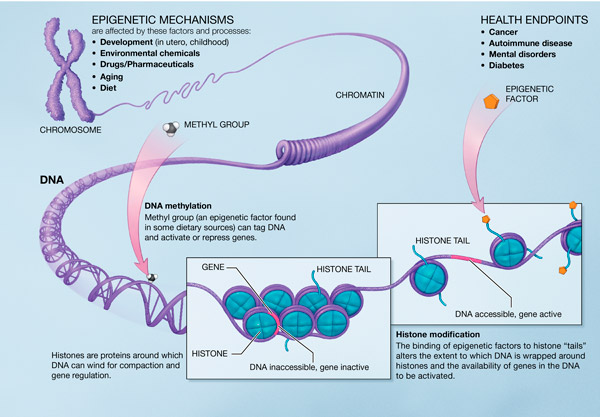 Acetyl group
Histone
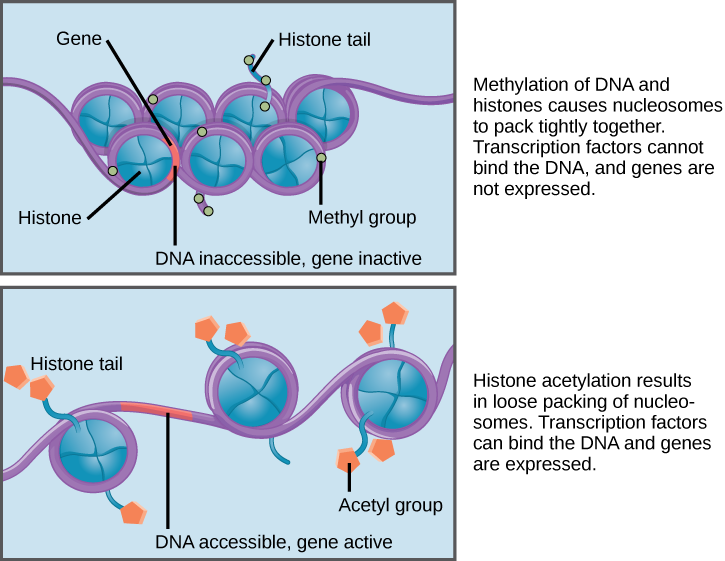 DNA tightly wound, not expressed
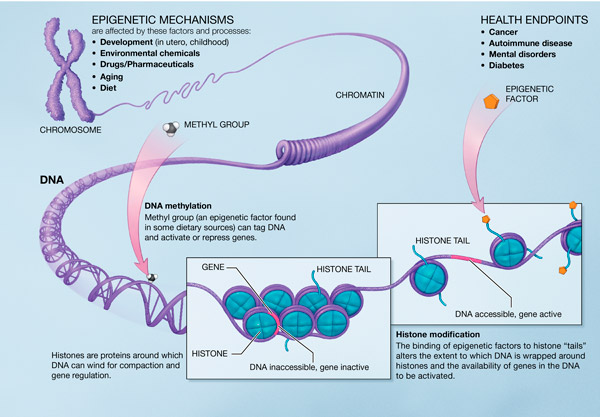 DNA loosely wound
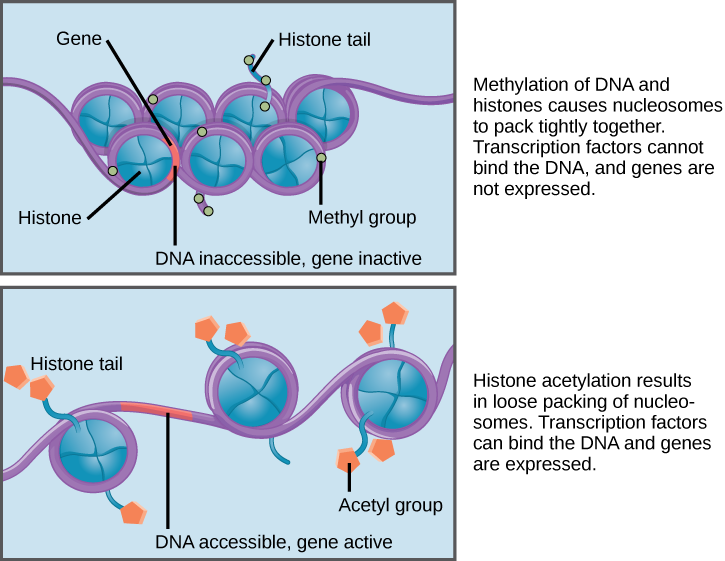 Adding an acetyl group to the histone loosens its grip on DNA.
The DNA unwinds from the histone, revealing genes.
Genes can now be expressed.
‘Closing’ DNA stops gene expression
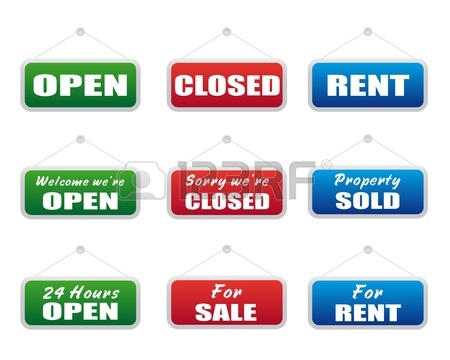 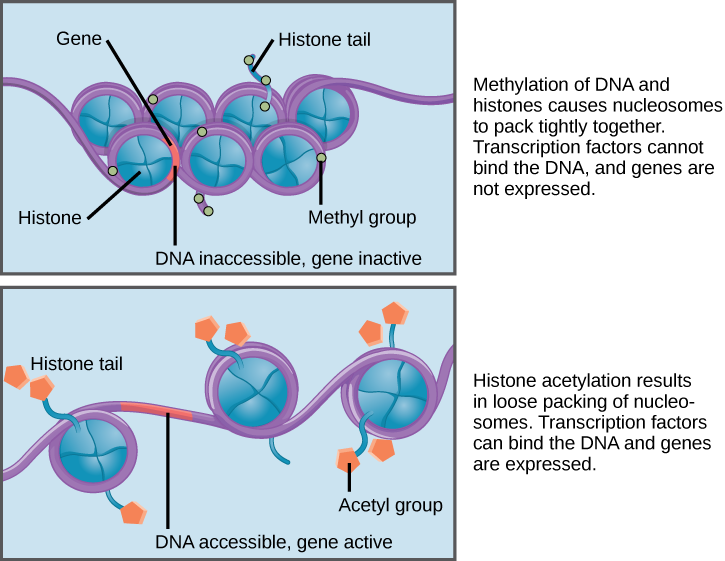 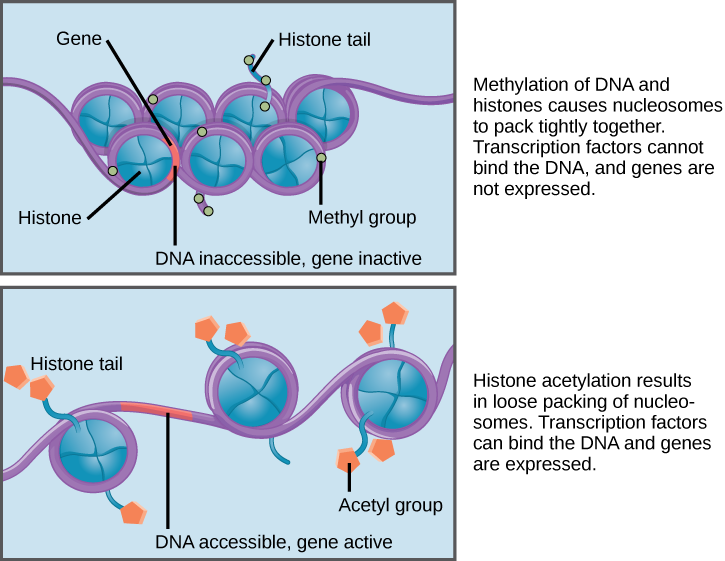 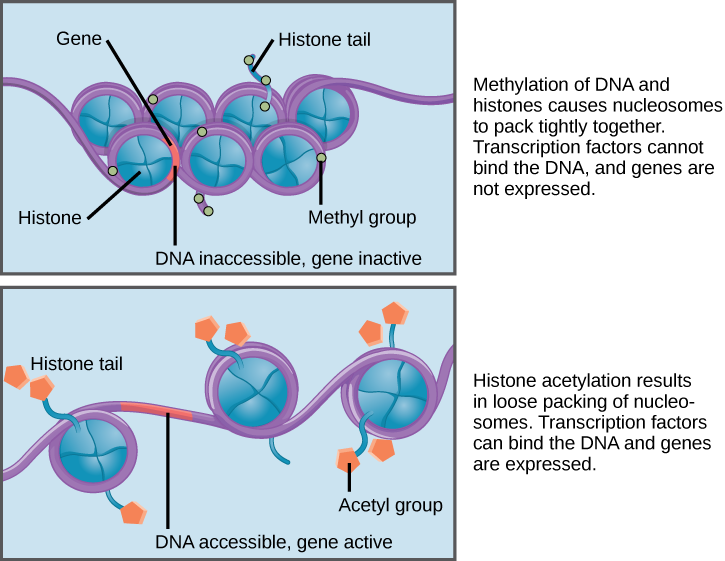 Gene
Methyl group
Histone
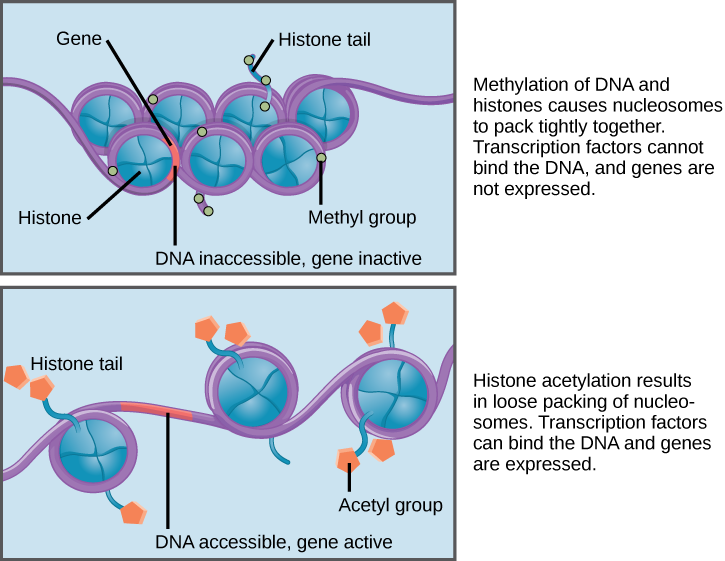 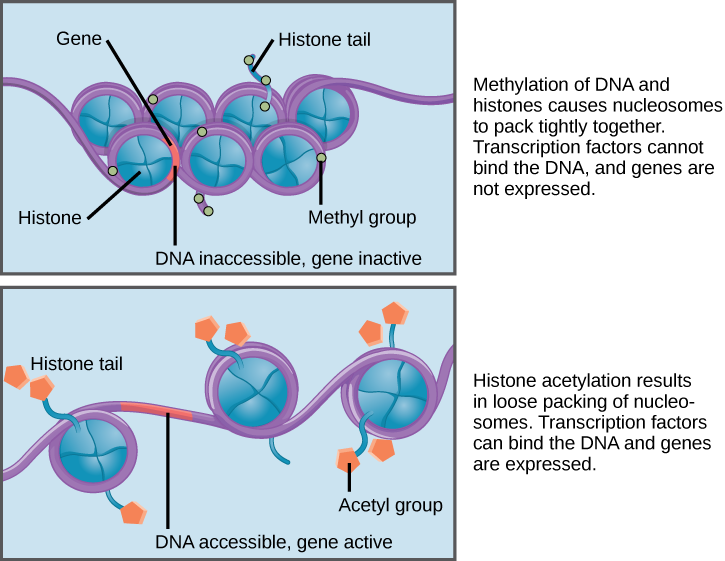 DNA tightly wound
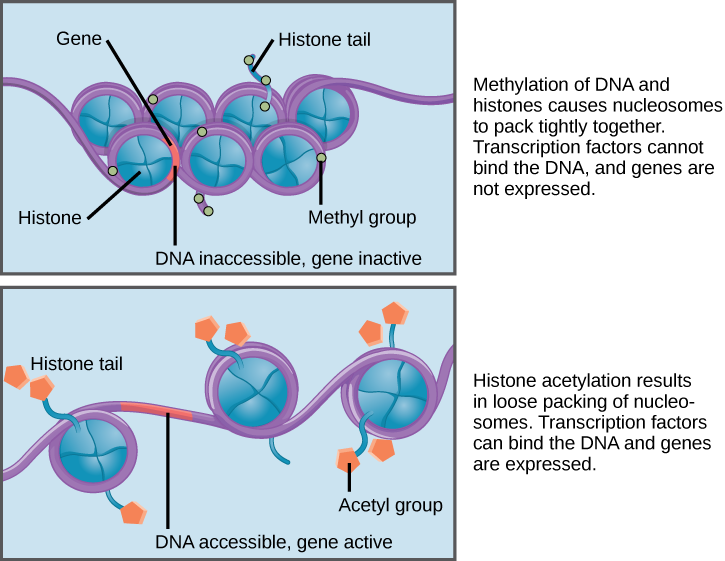 Adding a methyl group to the histone or the DNA tighten their grip on each other.
The DNA winds up tightly, hiding the genes.
Gene can no longer be expressed.
[Speaker Notes: This slide introduces another way genes can be epigenetically regulated. In this case a methyl group can be added to either the histone or the DNA. 

Ask students: “If the histone protein can be either acetylated or methylated what would you predict methylation does?”

• Methylation inhibits gene transcription.

2

Ask students: “Why do you think methylation is important in stem cell differentiation?”

• Methylation will allow the genes responsible for replicating stem cells to be shut off so they can 

now produce a more differentiated phenotype.]
How would ‘closing’ DNA stop our ‘lawyer cell’ from becoming an ‘artist cell’?
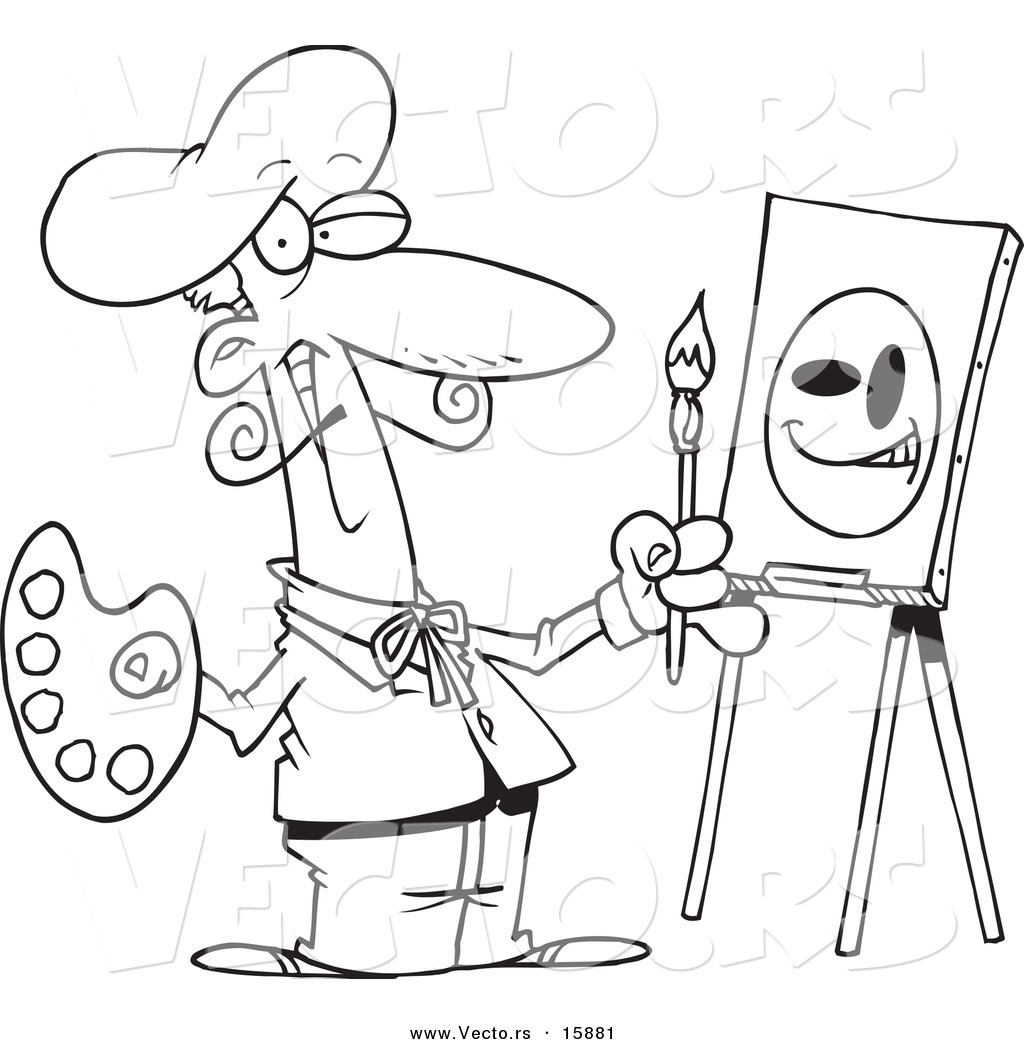 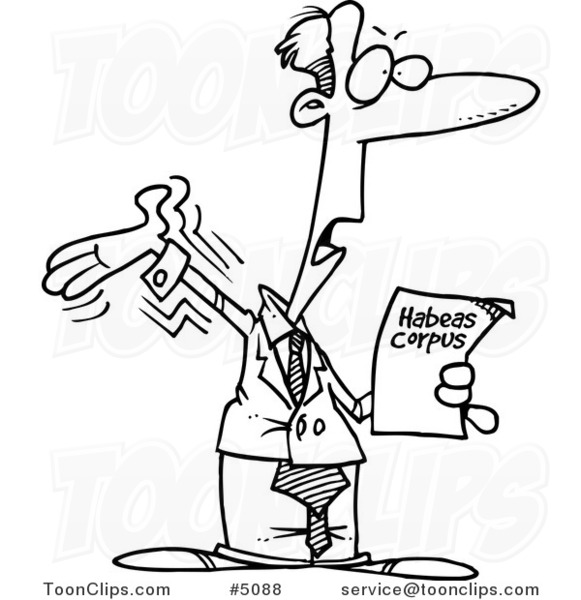 Activity:
What genes are ‘opened’ and ‘closed’ in our cells?
Wrap Up: DNA in cancer cells tends to be in the ‘open’ state
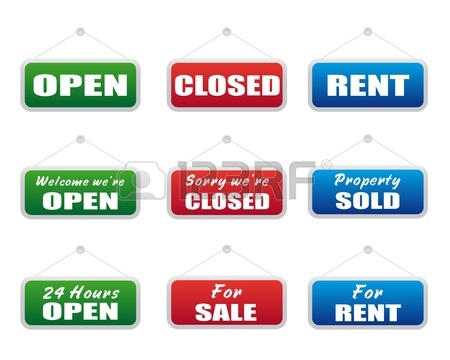 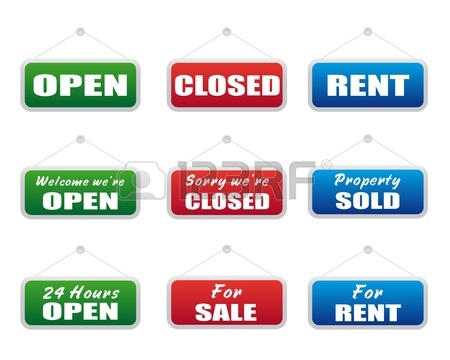 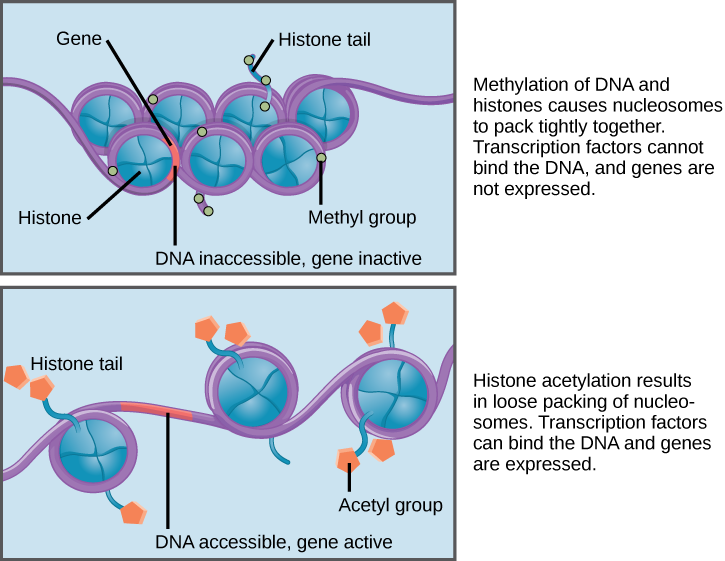 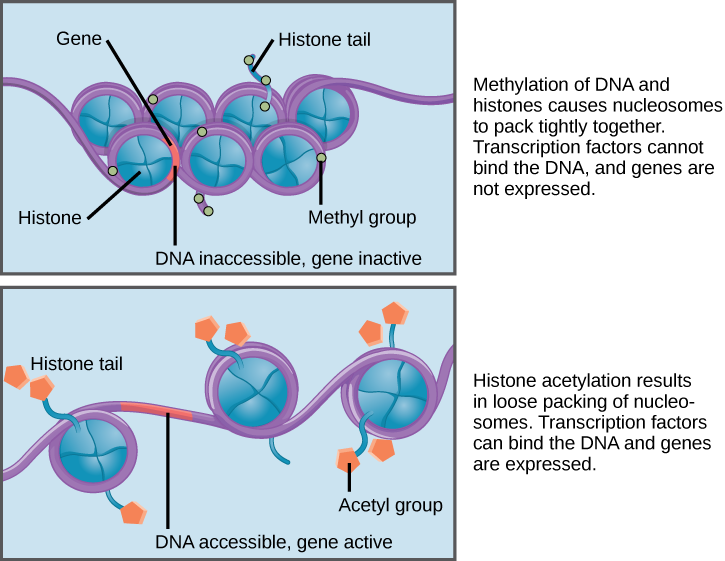 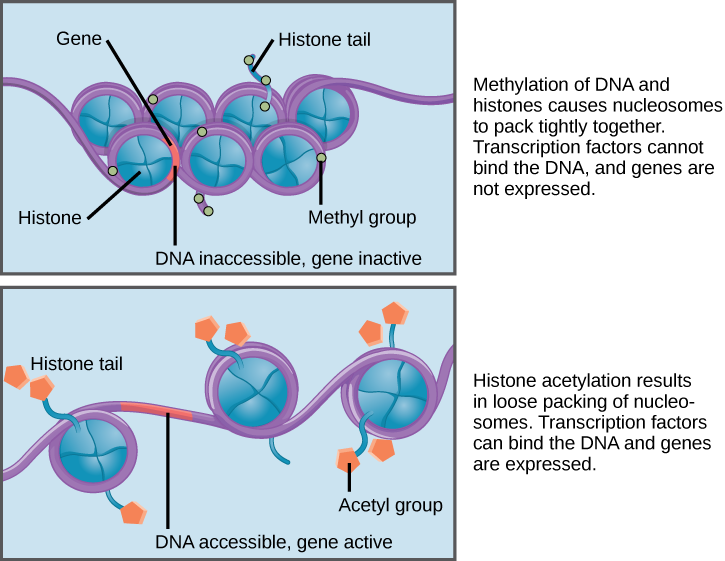 Gene
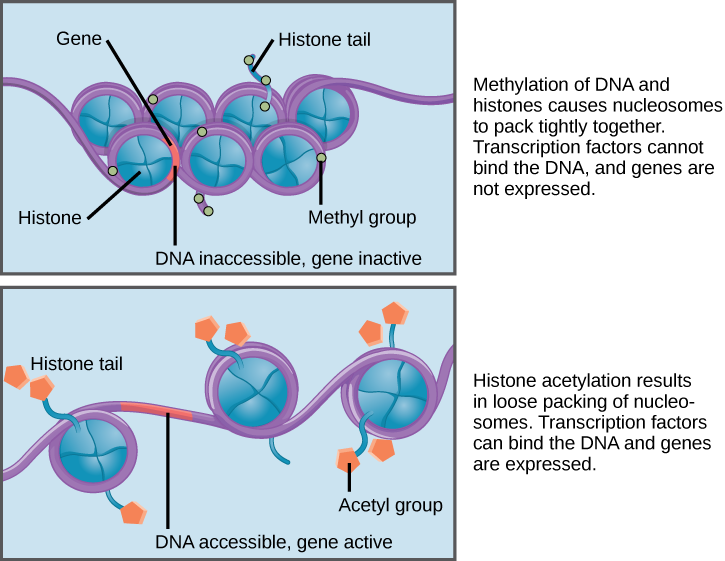 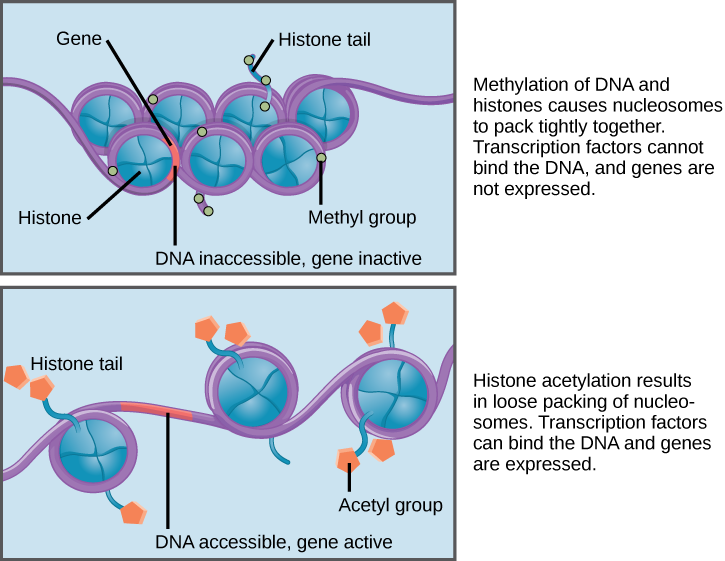 Acetyl group
Histone
Methyl group
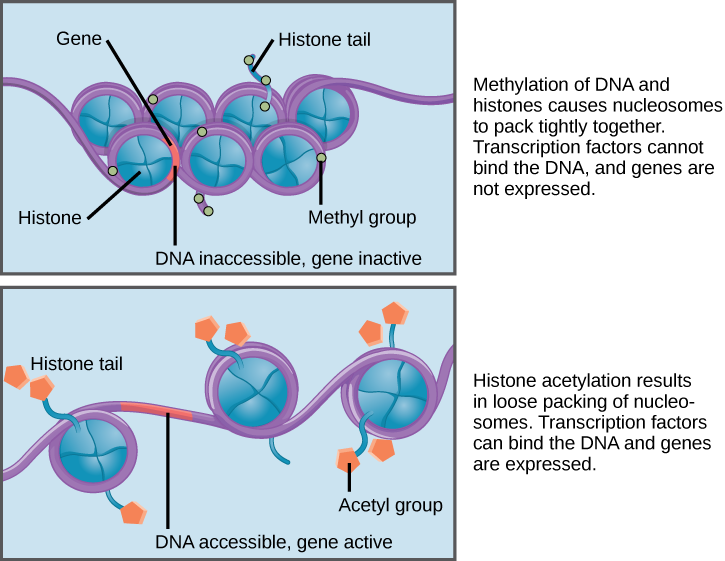 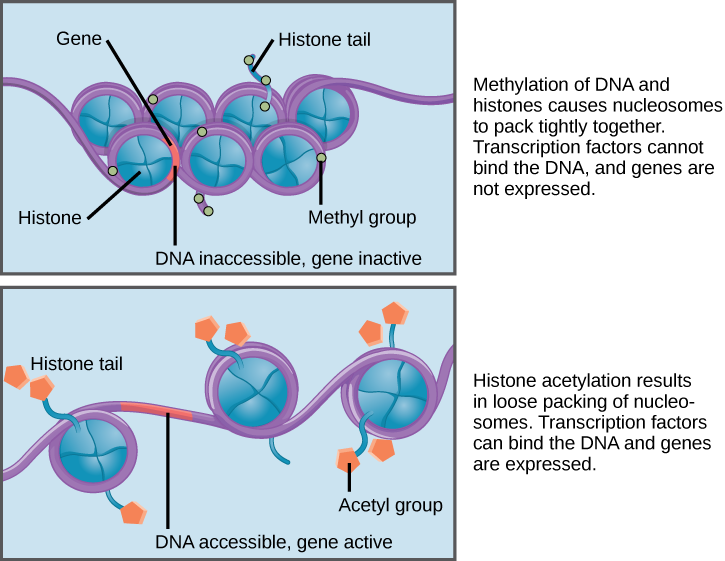 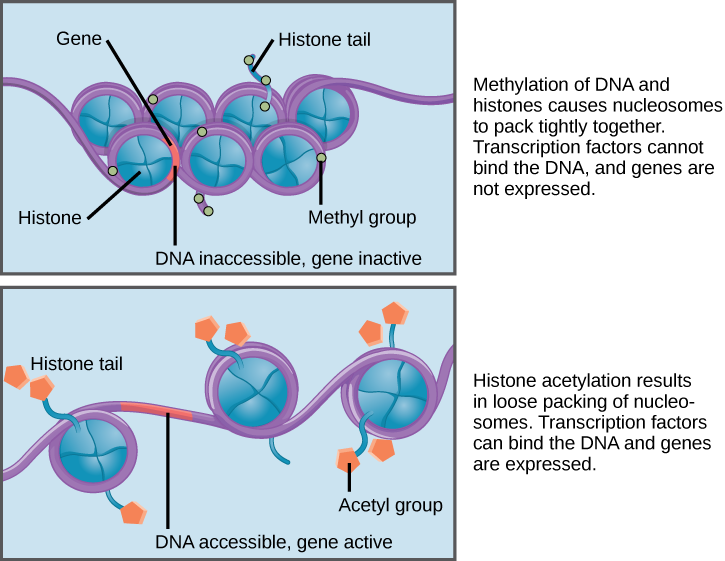 DNA loosely wound
DNA tightly wound
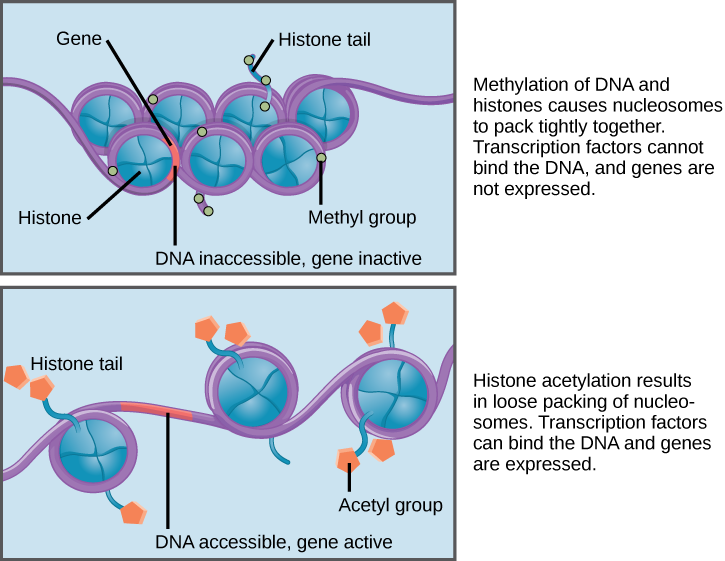 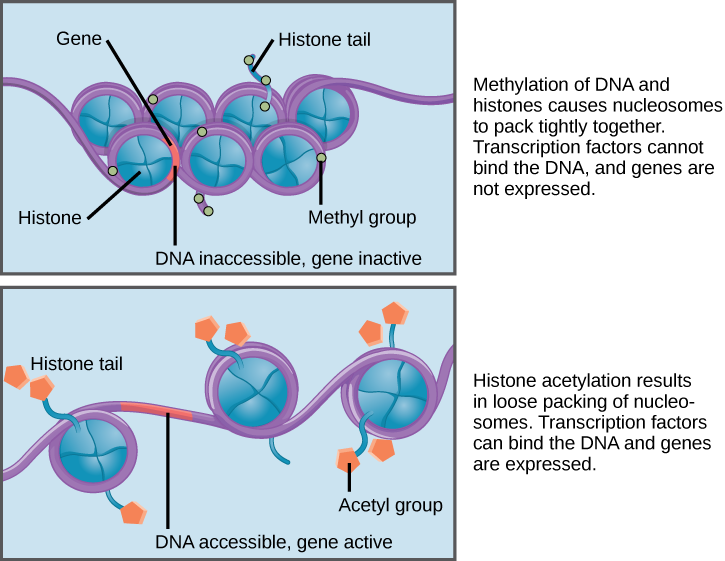 In healthy cells, most proto-oncogenes are usually wound onto histones – so they will not be expressed.
But cancer cell DNA is often ‘open’ - proto-oncogenes can be expressed when they shouldn’t be .
Specialization is normally a one way trip!
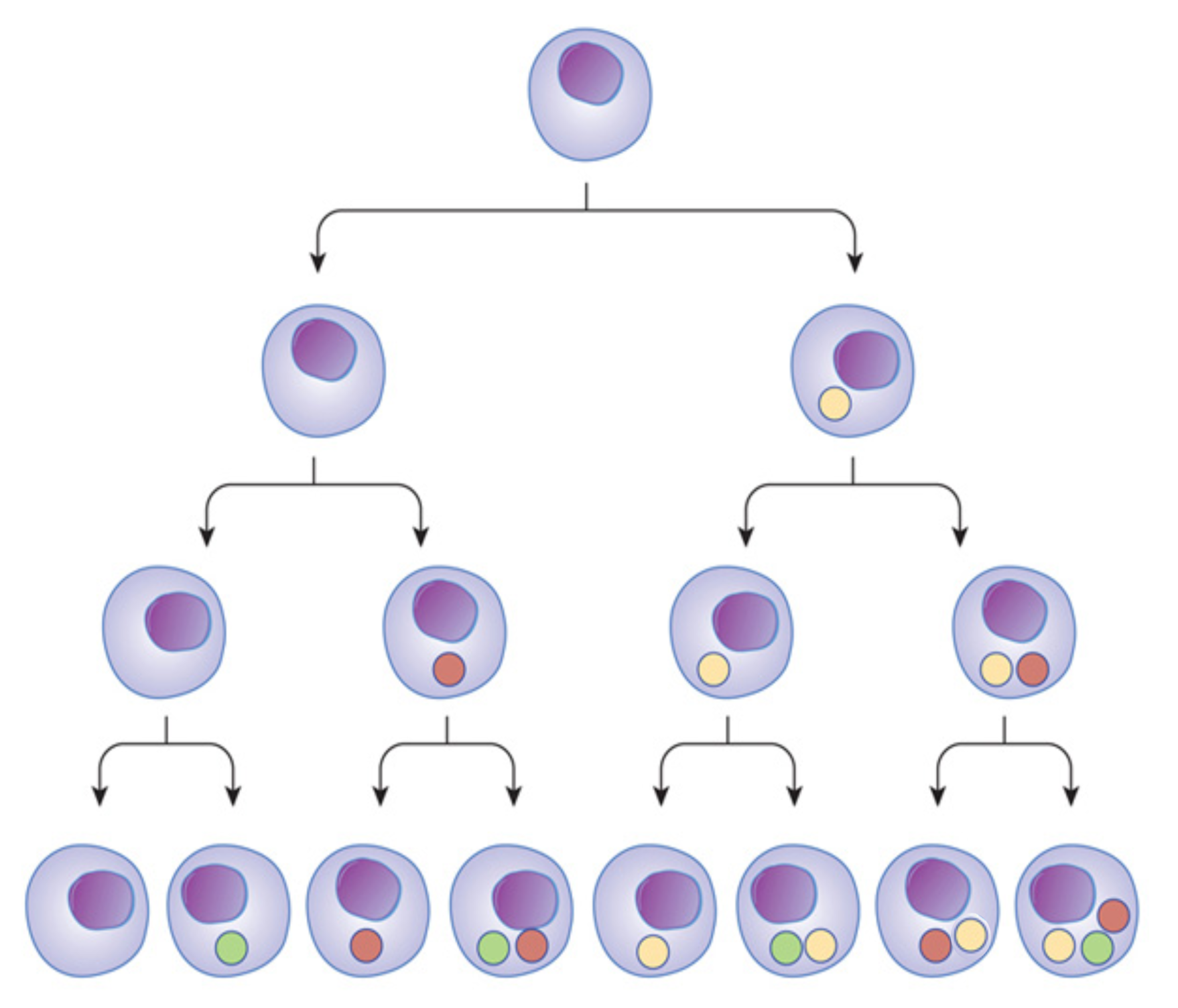 Baby
Normal cells
Cancer cells
High School Student
More specialized
Divides less
Less Specialized
Divides more
Art 
Student
Law 
student
Artist
Lawyer
Cancer cells behave like stem cells
Cancer cells lose their specialized functions – 
	Genetic changes - mutated genes are expressed 	when they shouldn’t be. 
	Epigenetic changes – open DNA means genes 	can be expressed at the wrong time.

So cancer cells behave more like stem cells than specialized cells.
Homework
Read workbook chapter 2.4 and answer the question.